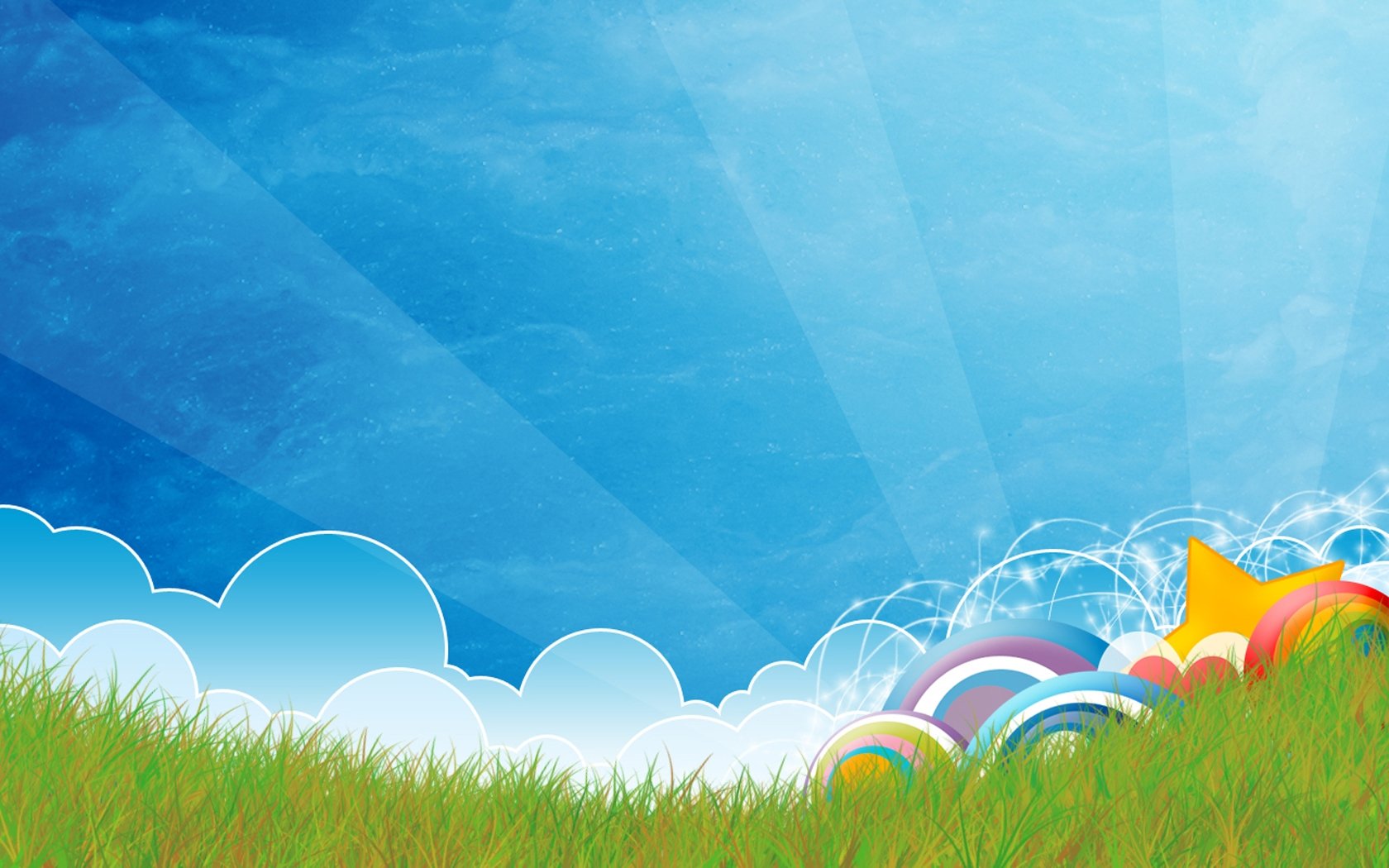 Лагерь дневного пребывания на базе
 МБДОУ "Детский сад №2"
Яркое и весёлое лето!
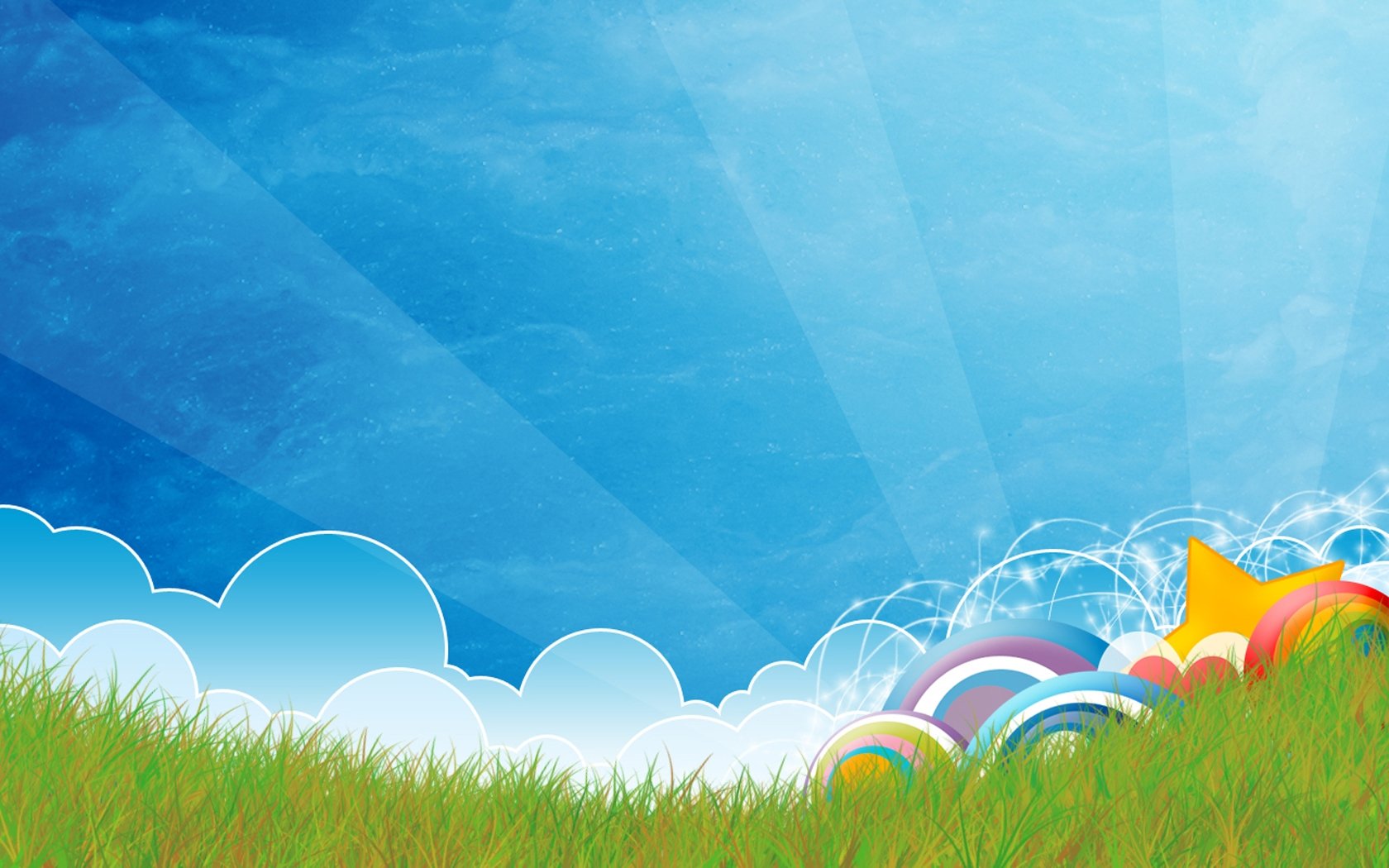 Здравствуй лагерь!
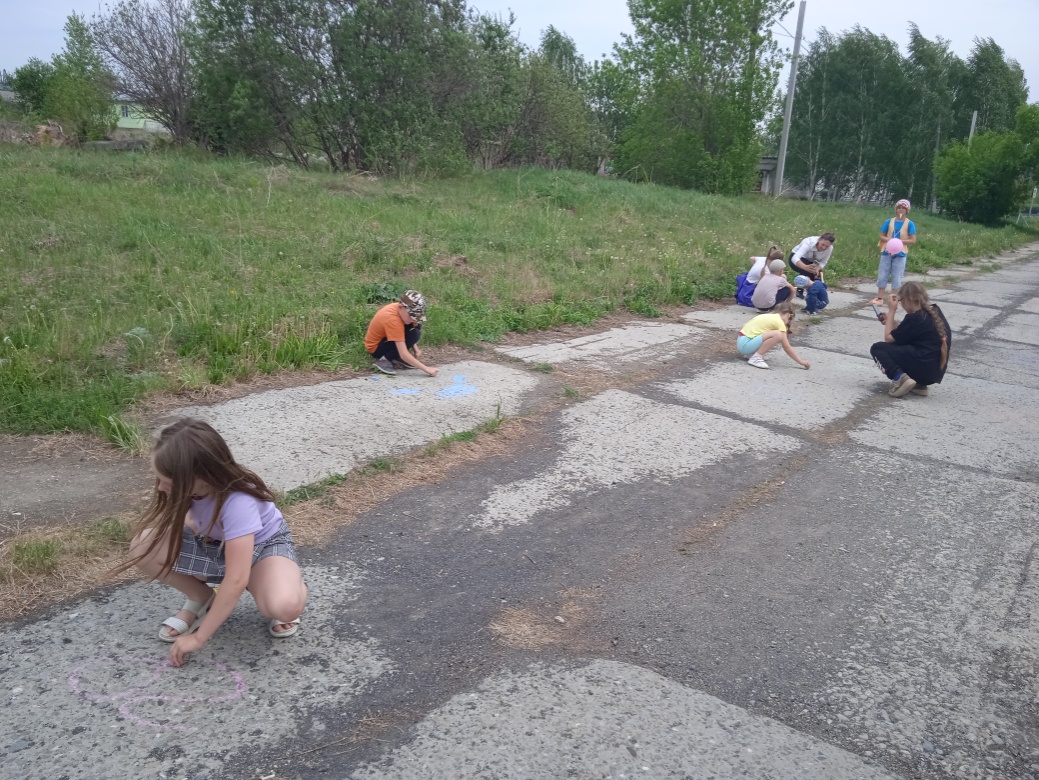 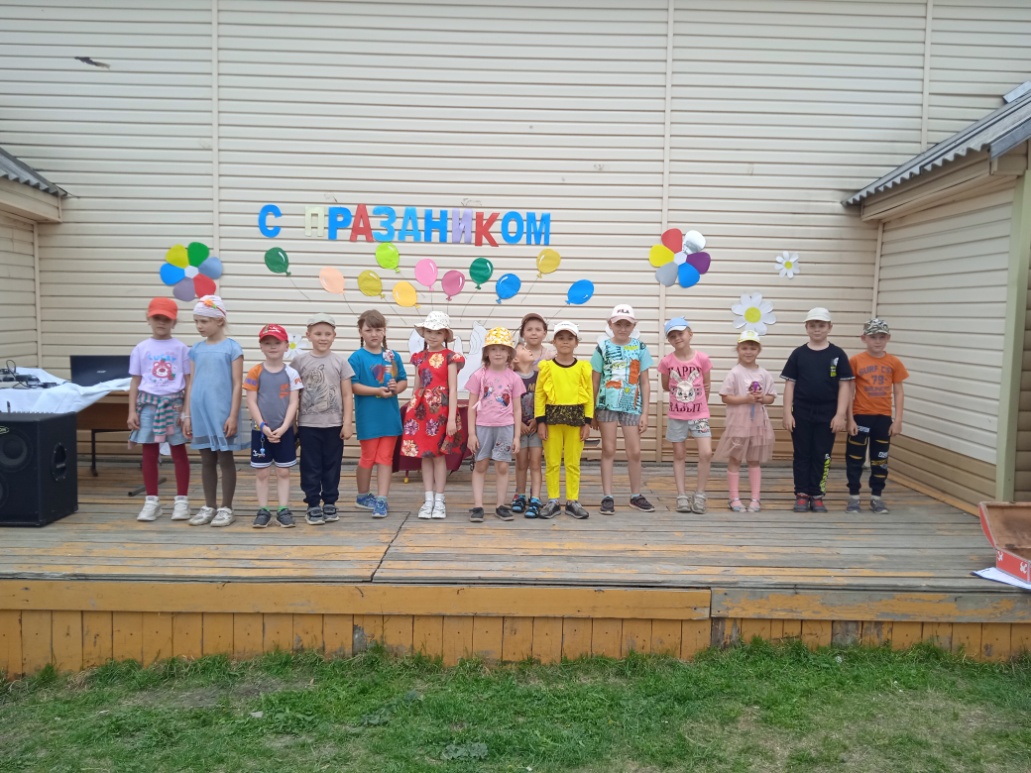 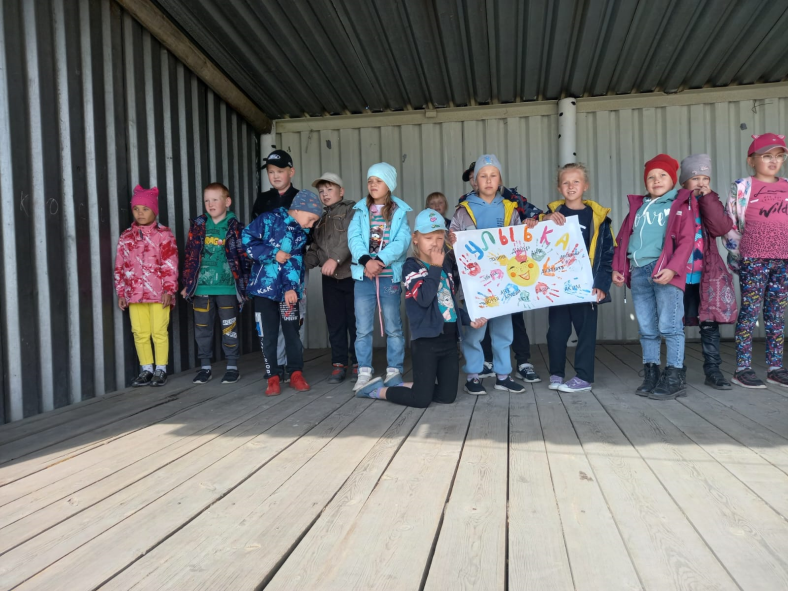 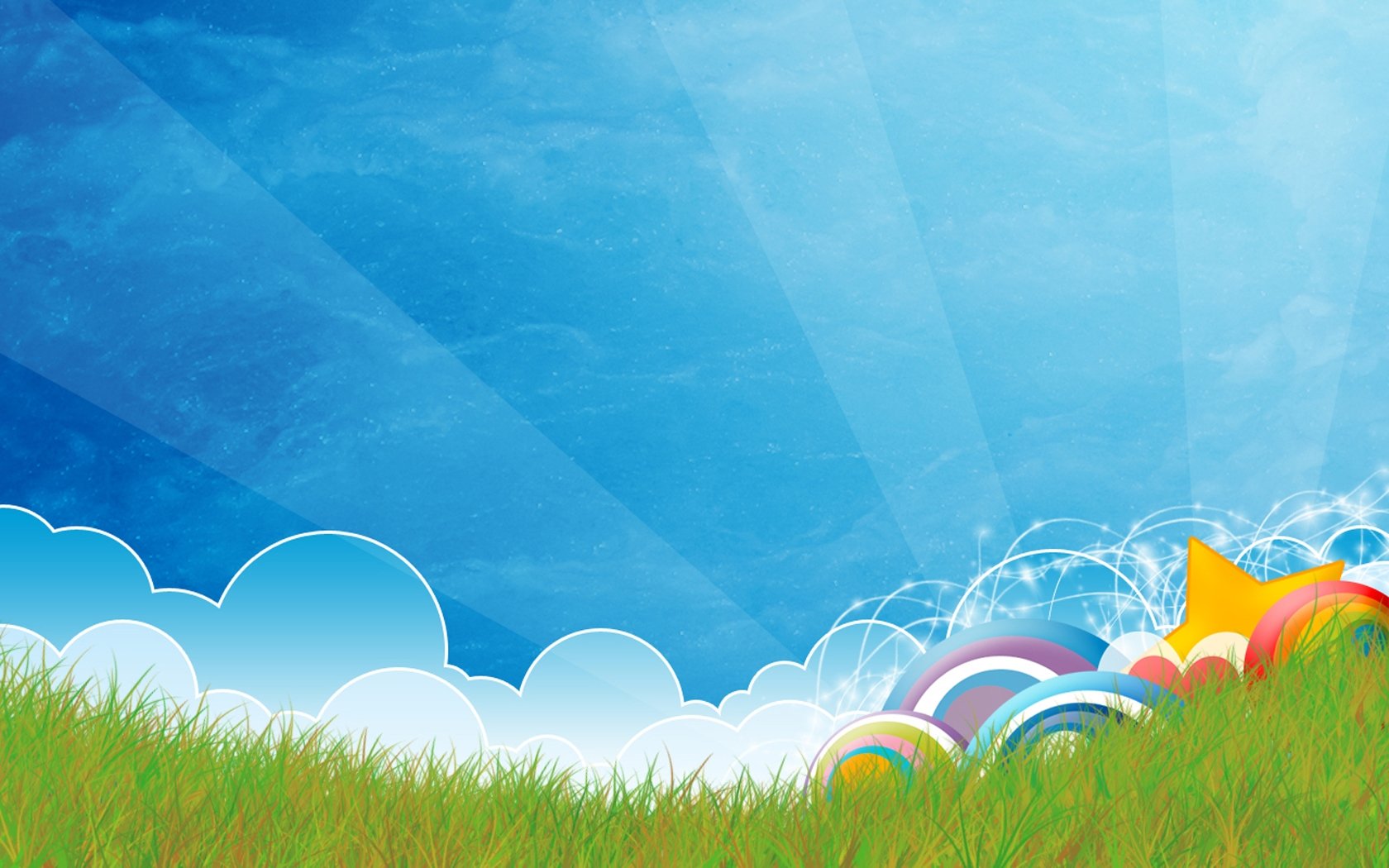 Мы против агрессии
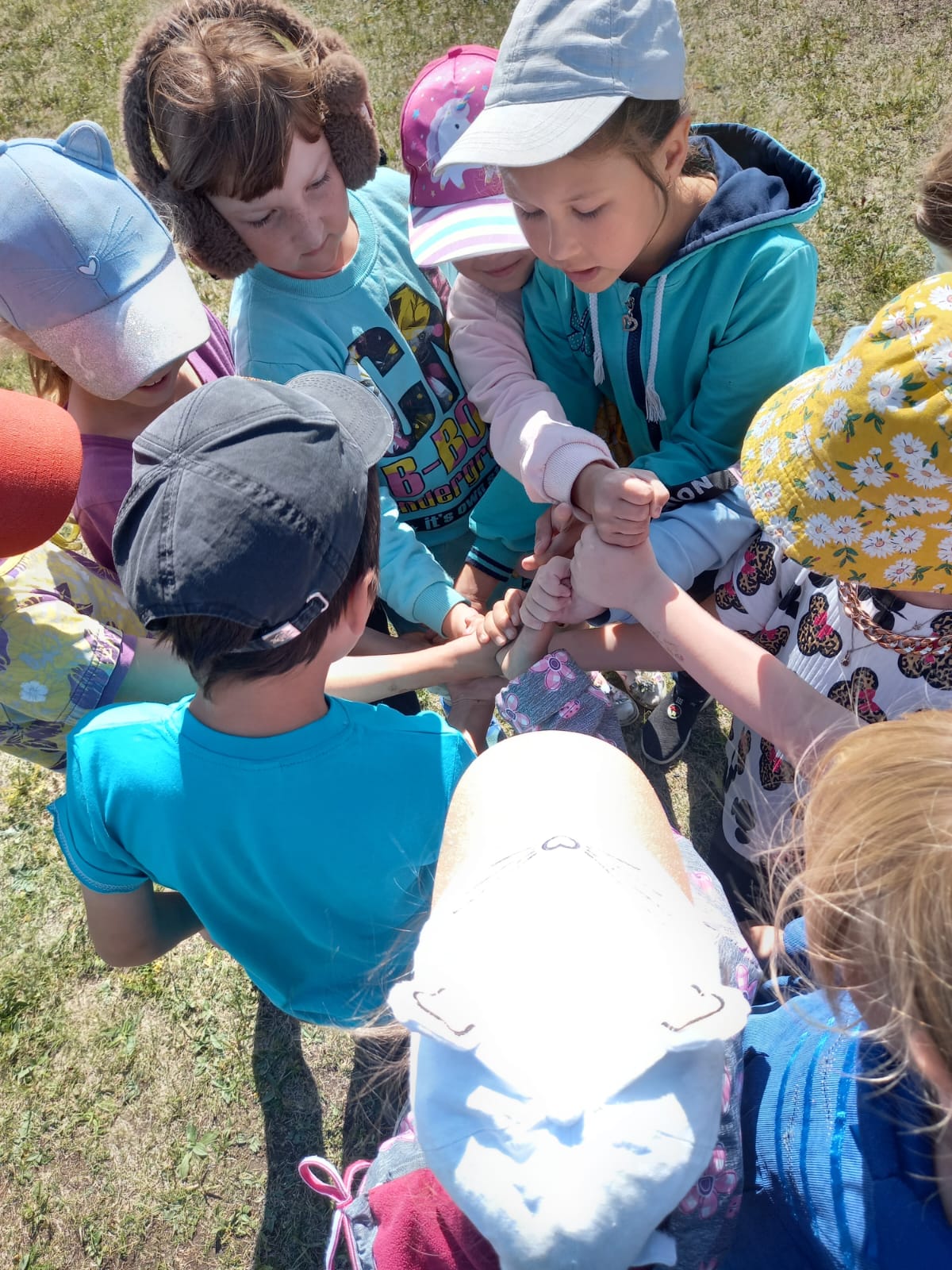 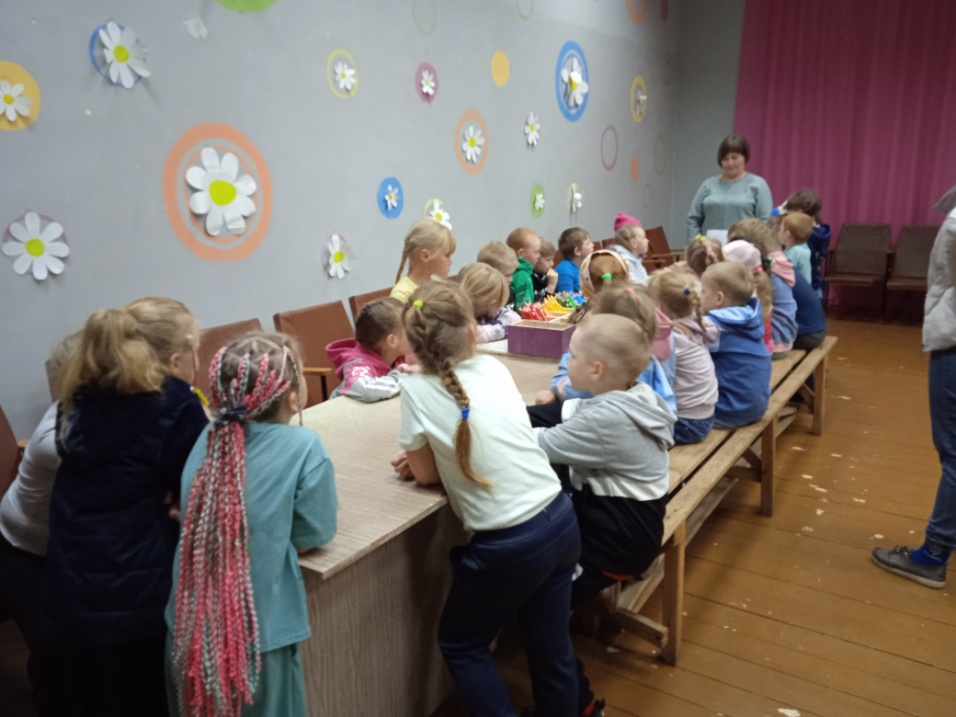 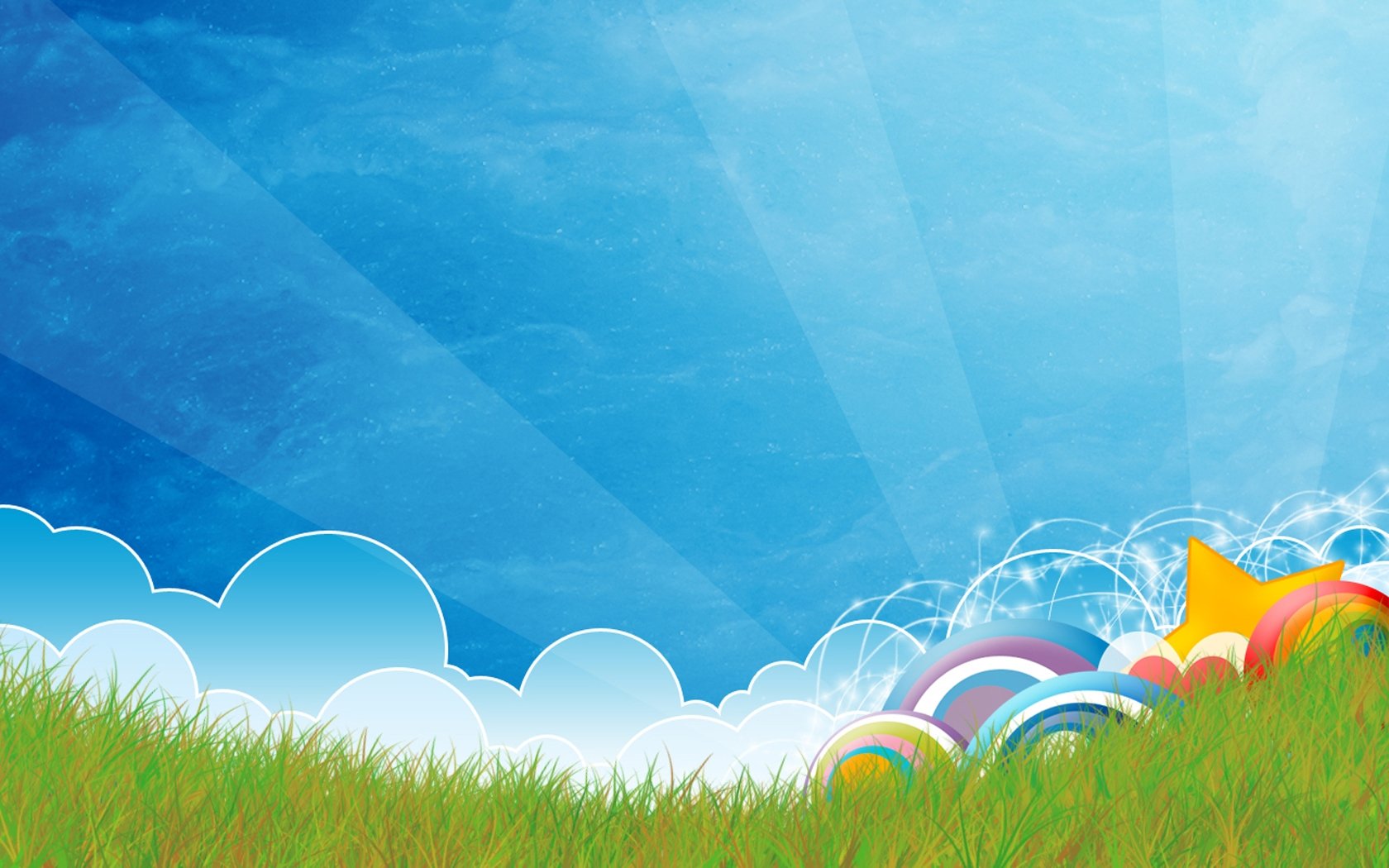 Охрана природы
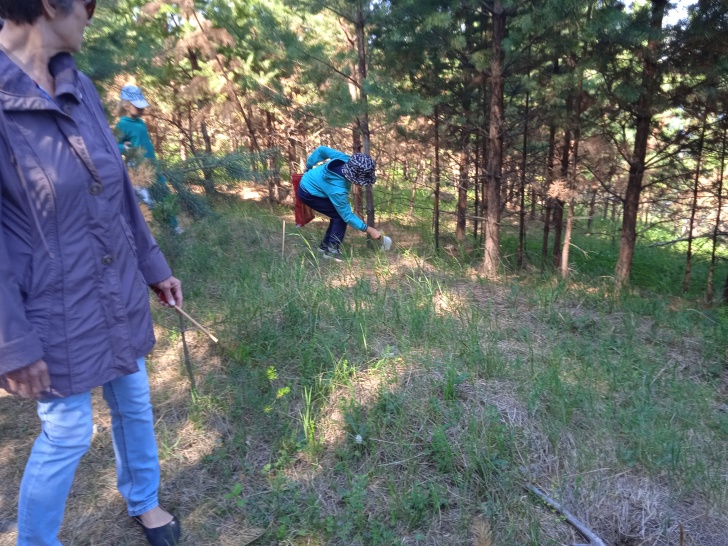 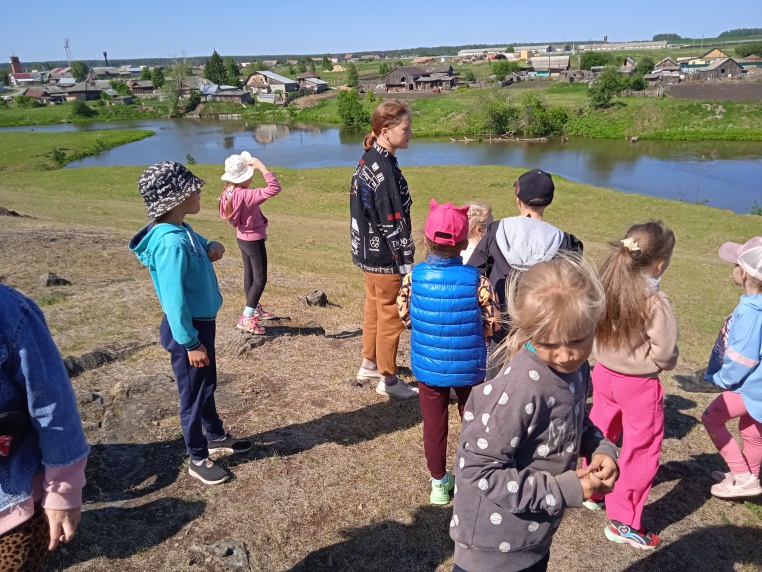 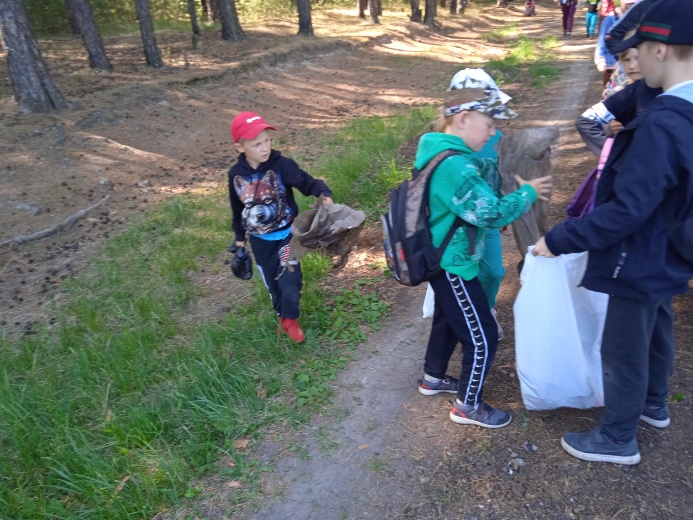 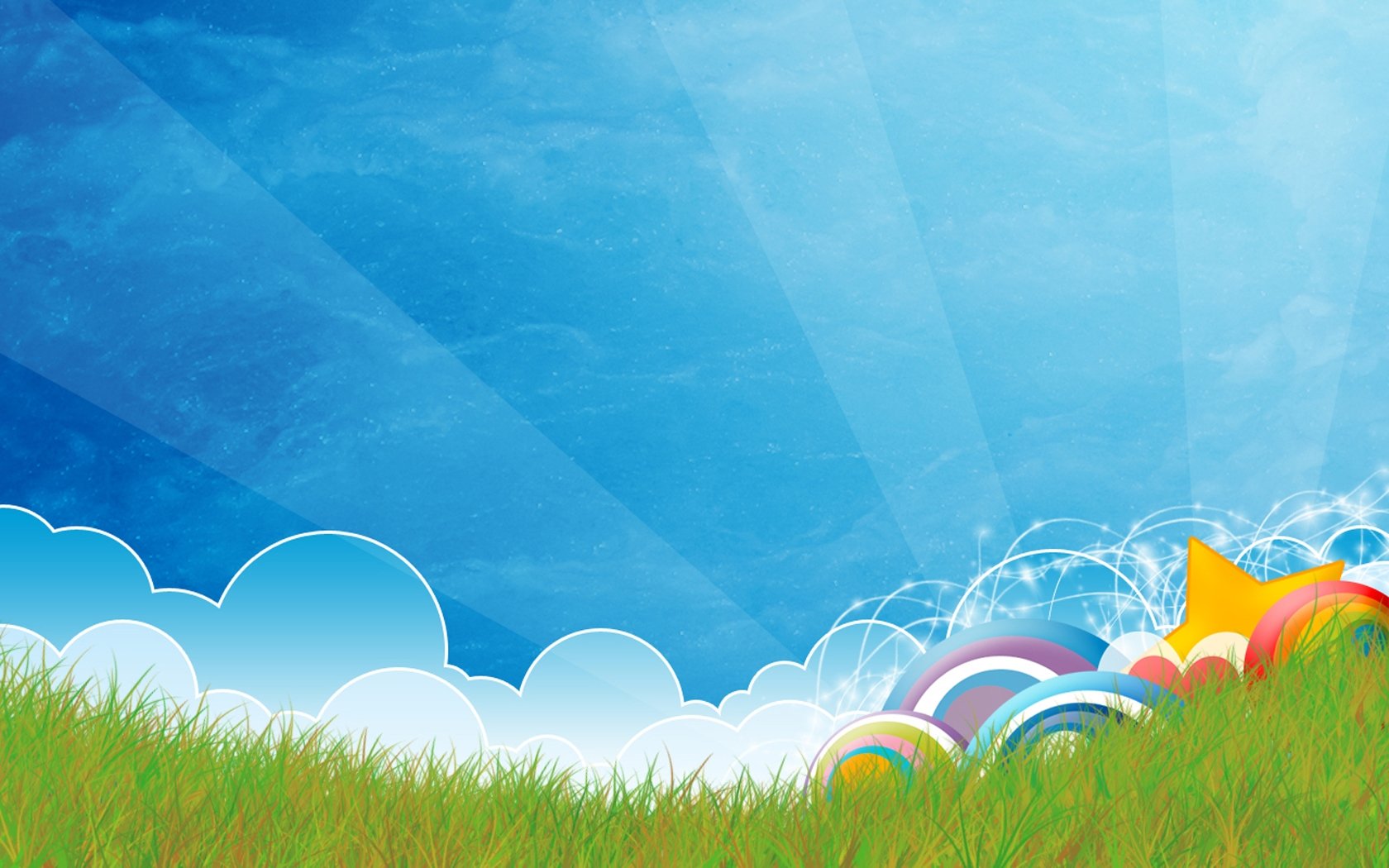 Великий А.С. Пушкин
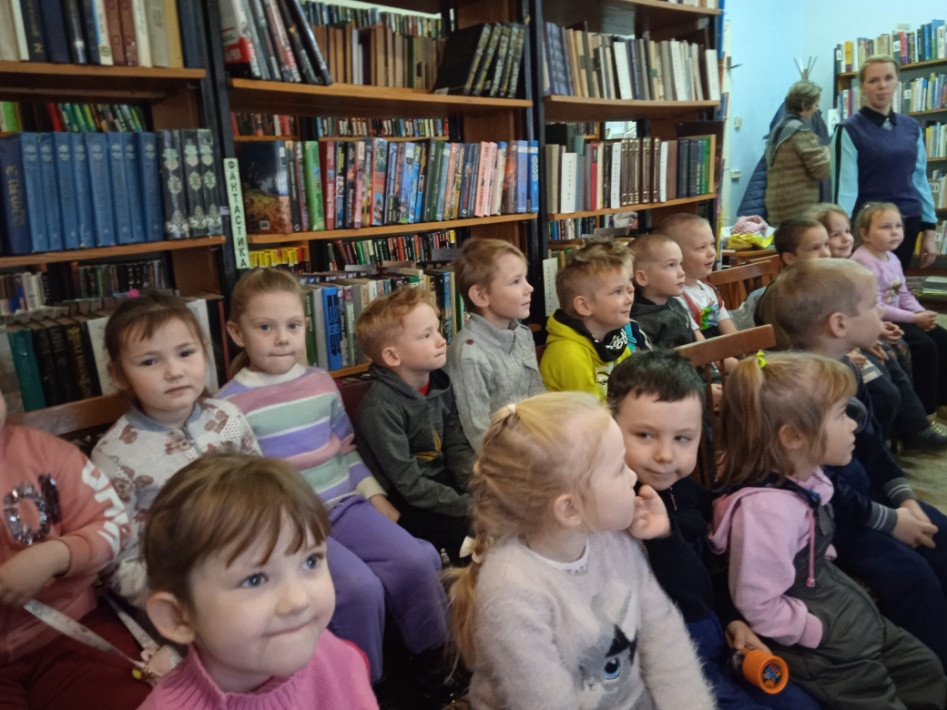 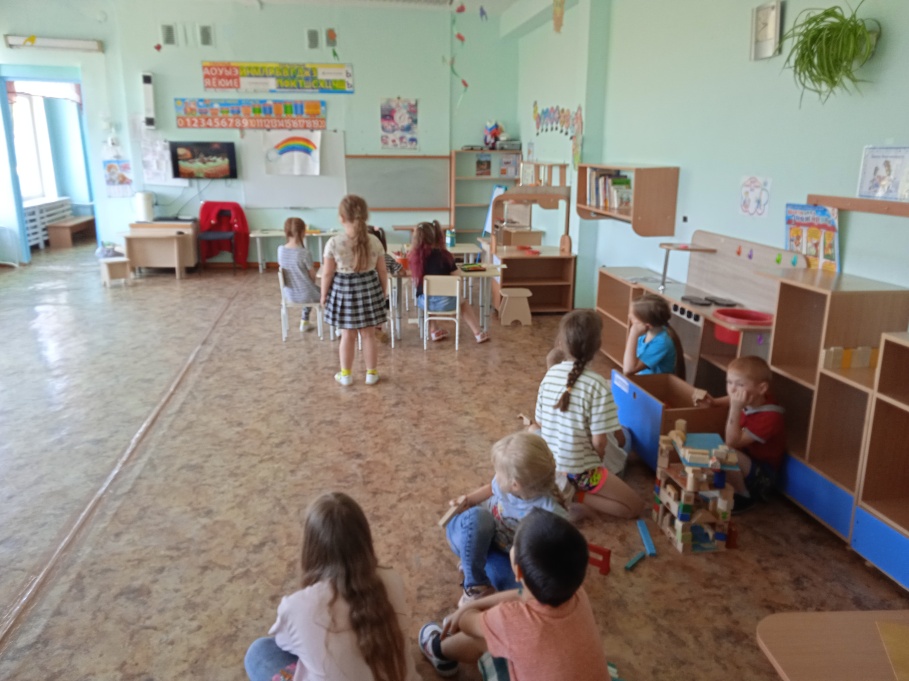 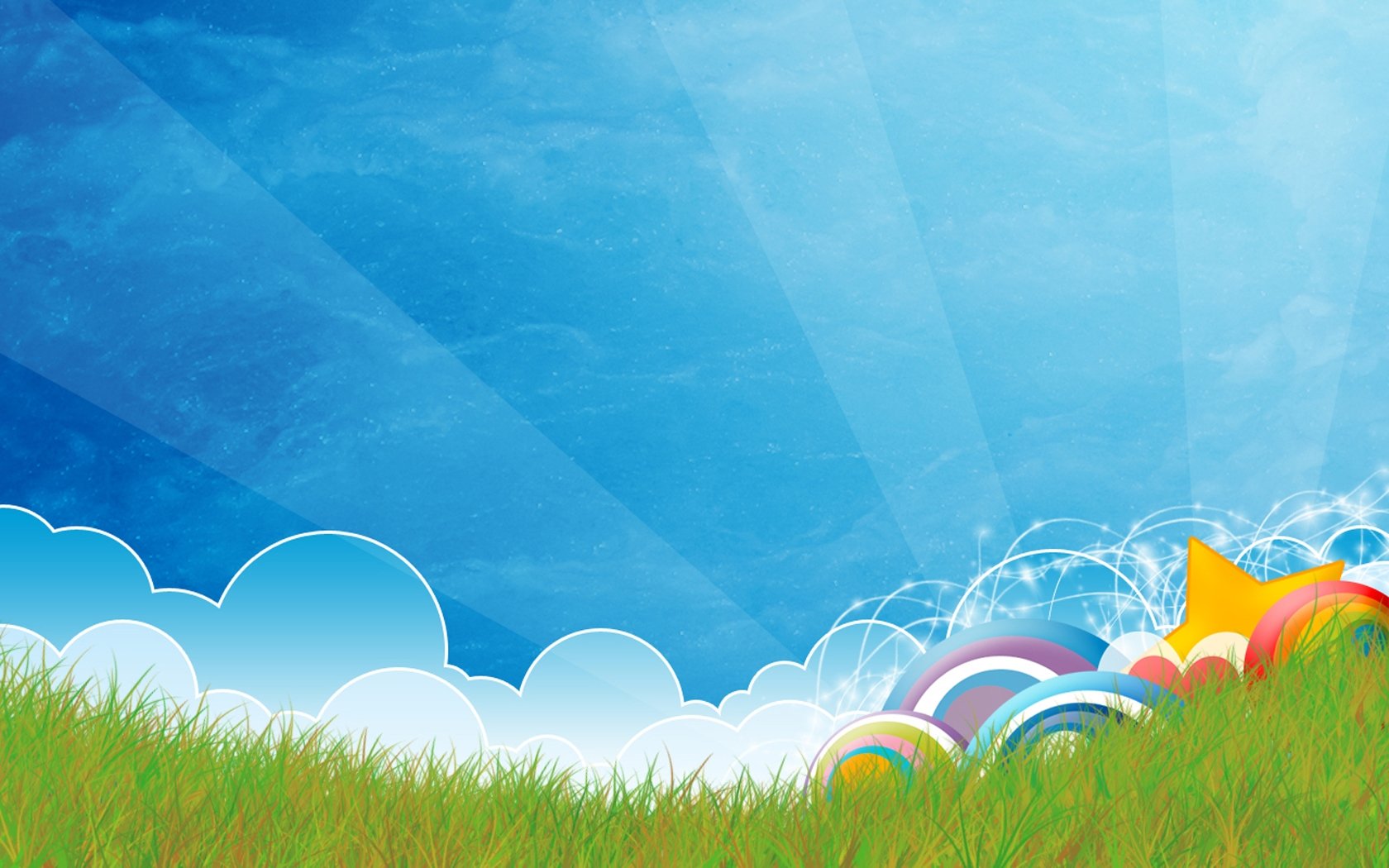 Безопасность дорожного 
движения
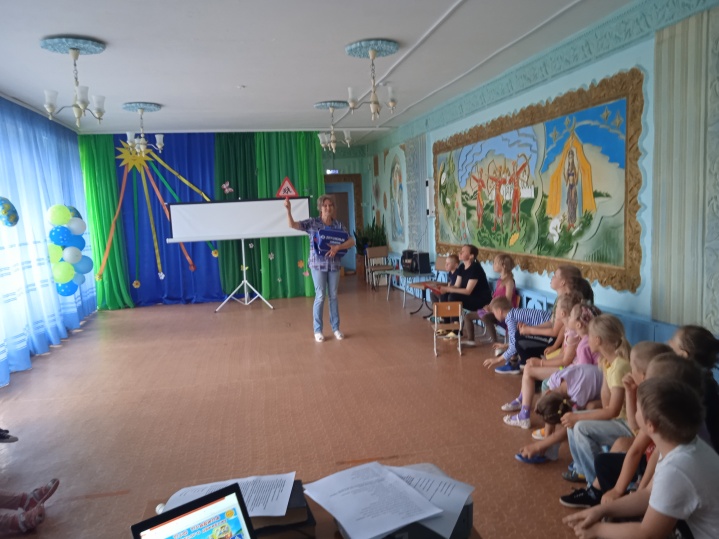 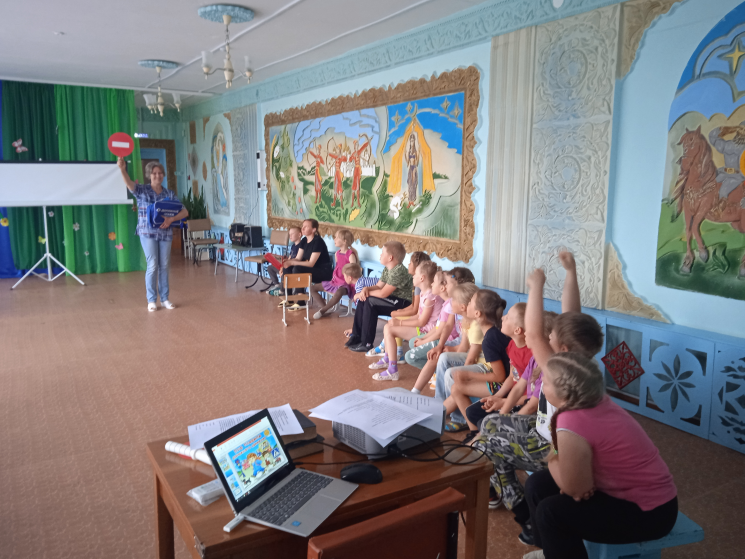 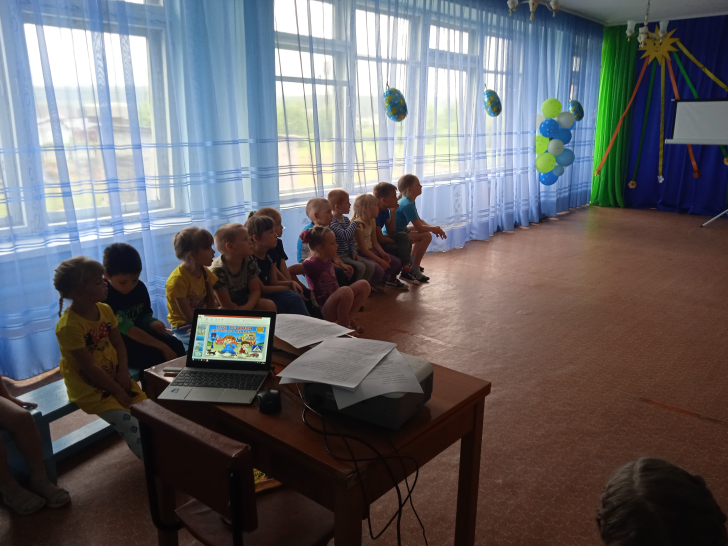 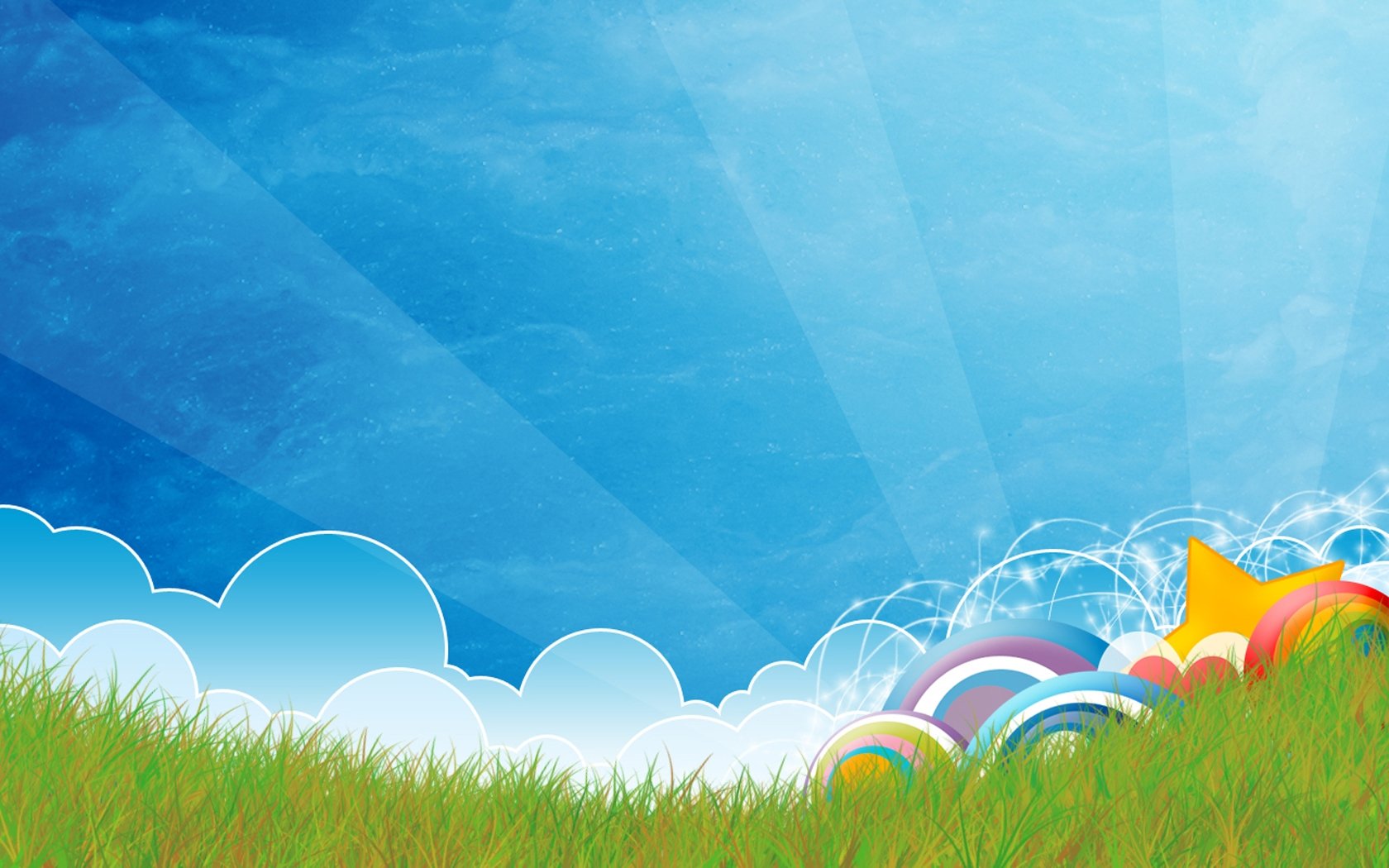 Современная мода
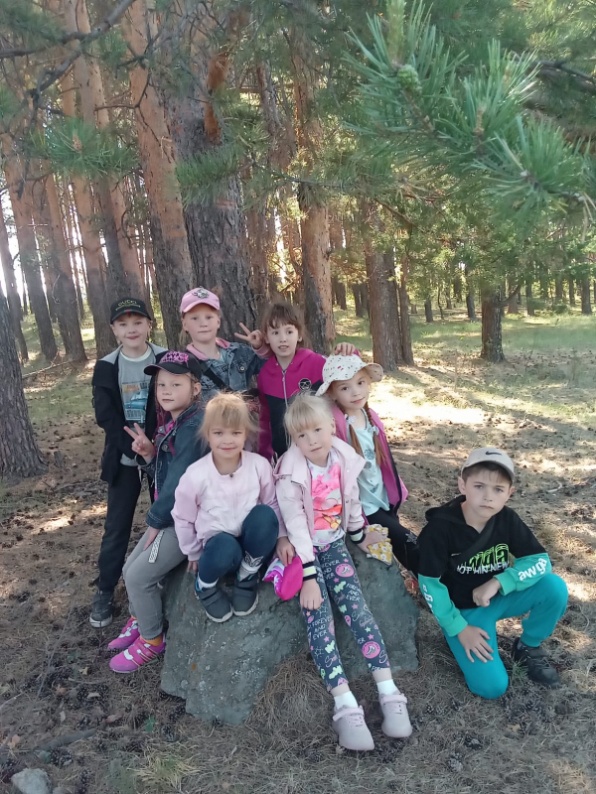 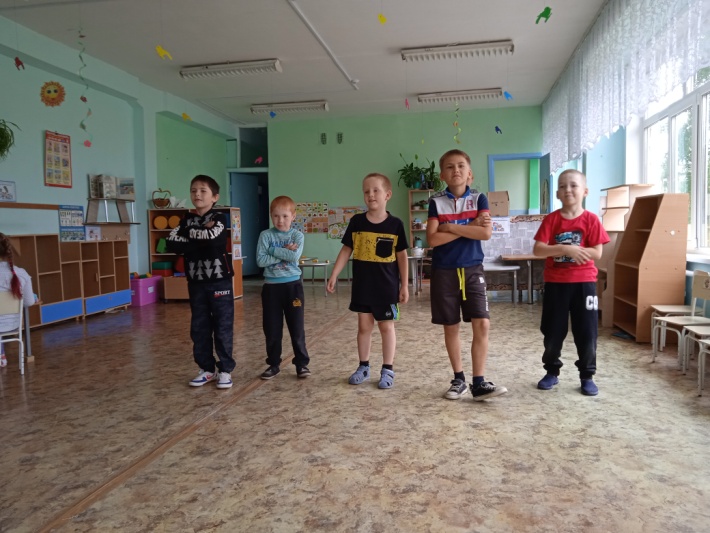 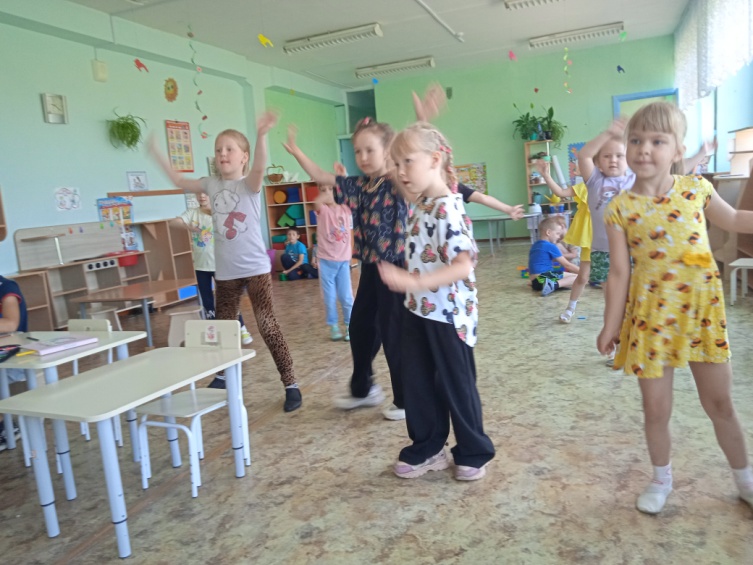 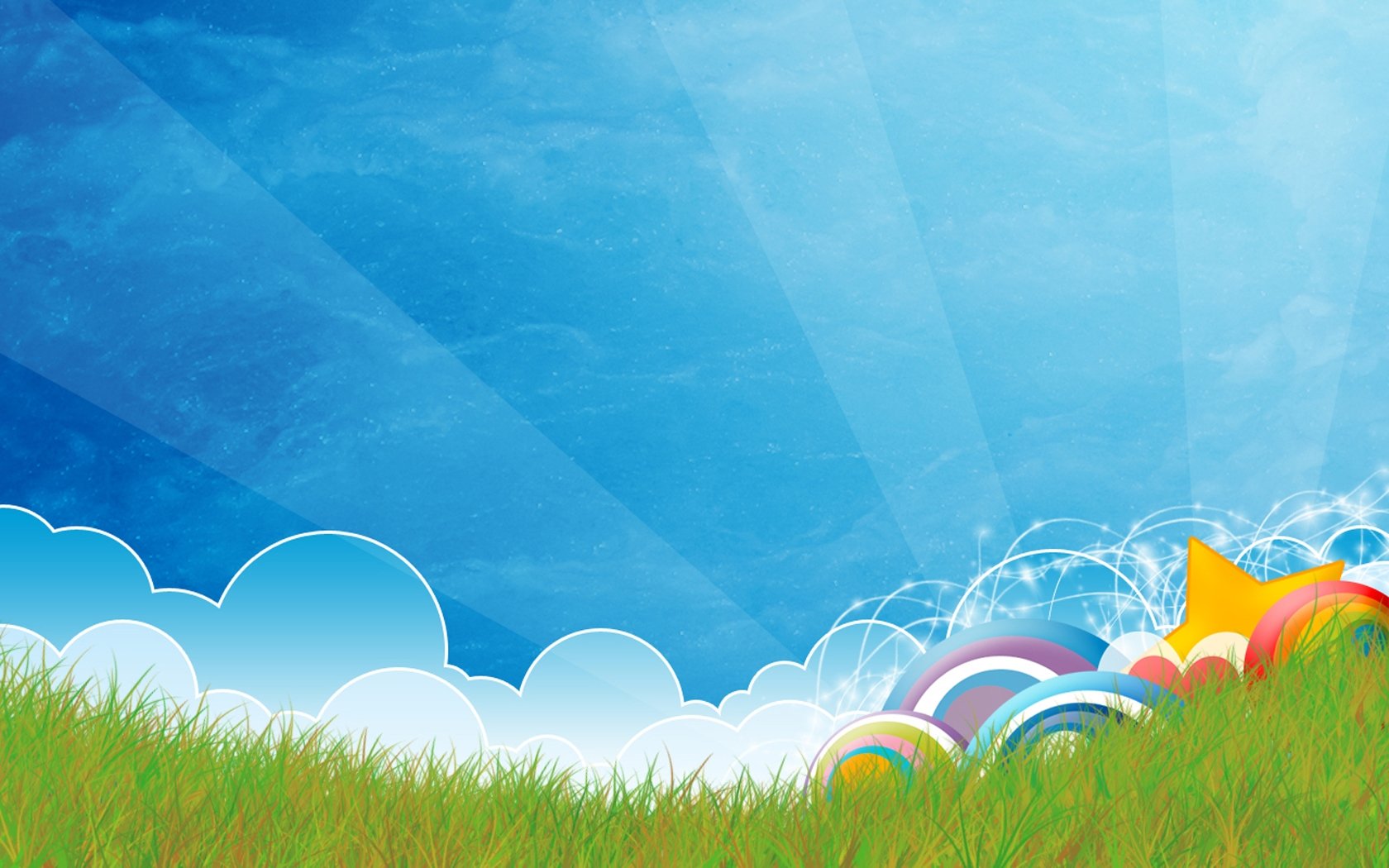 Музыка нас связала!
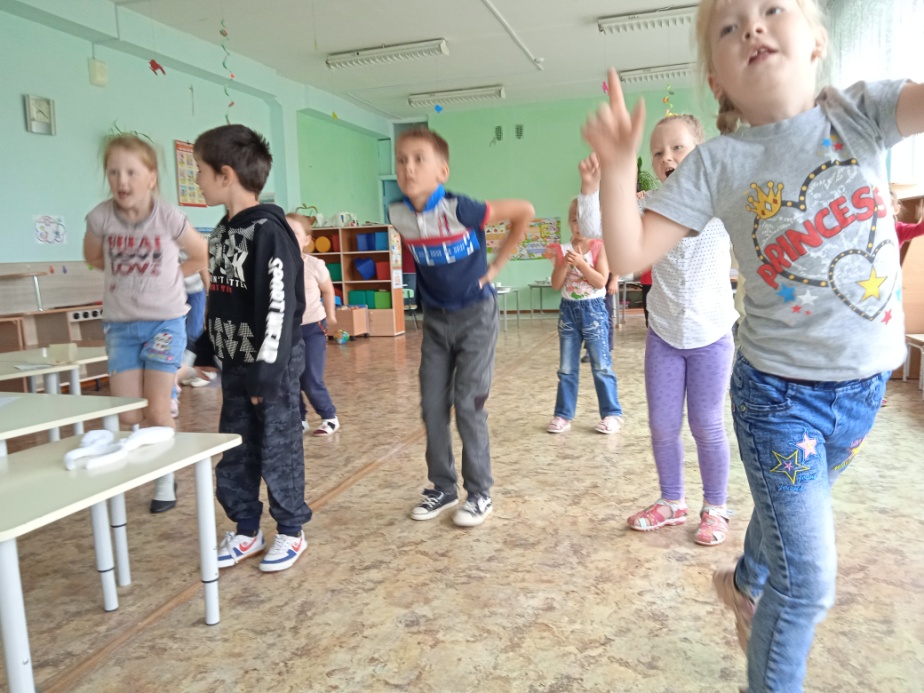 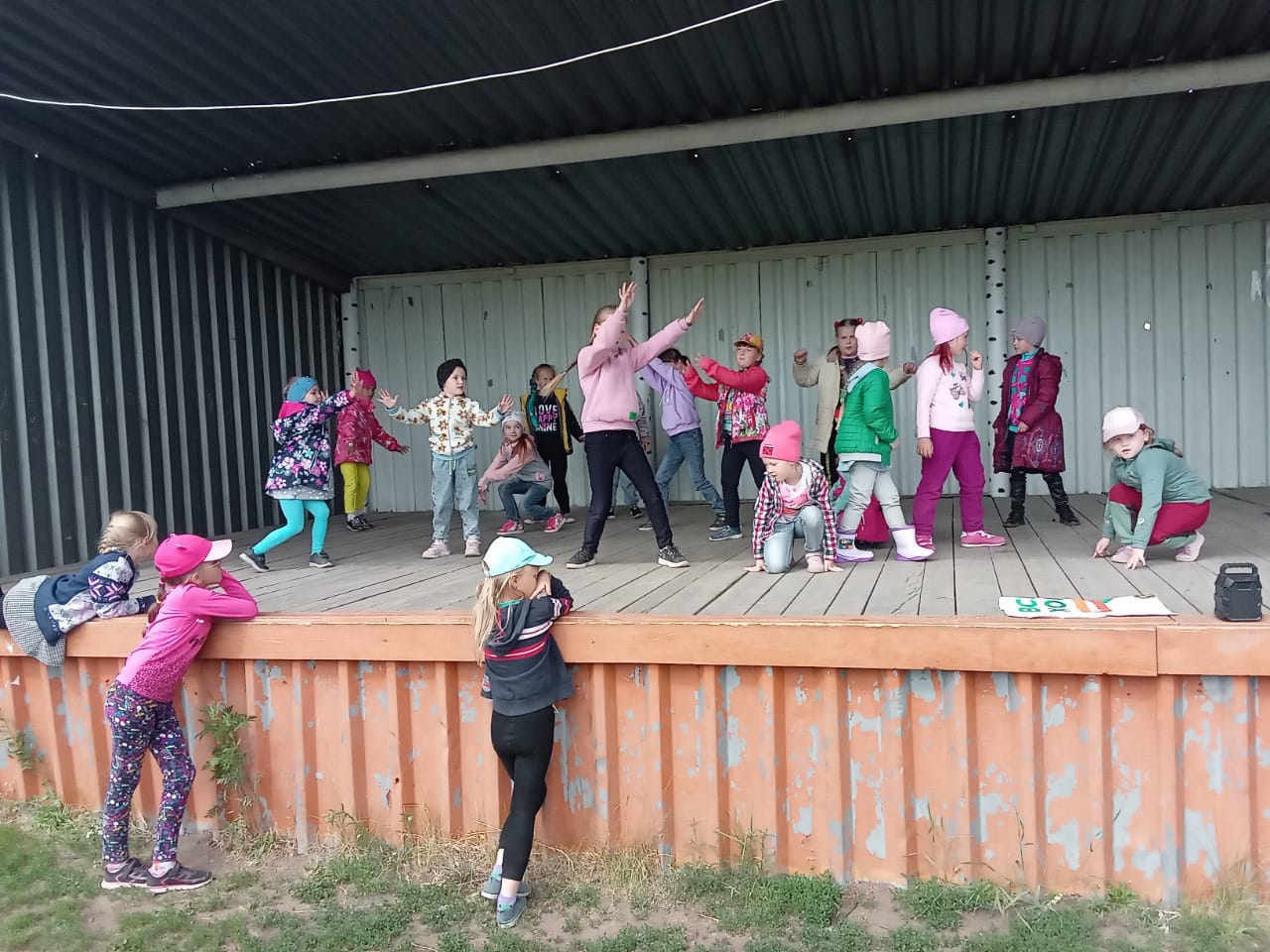 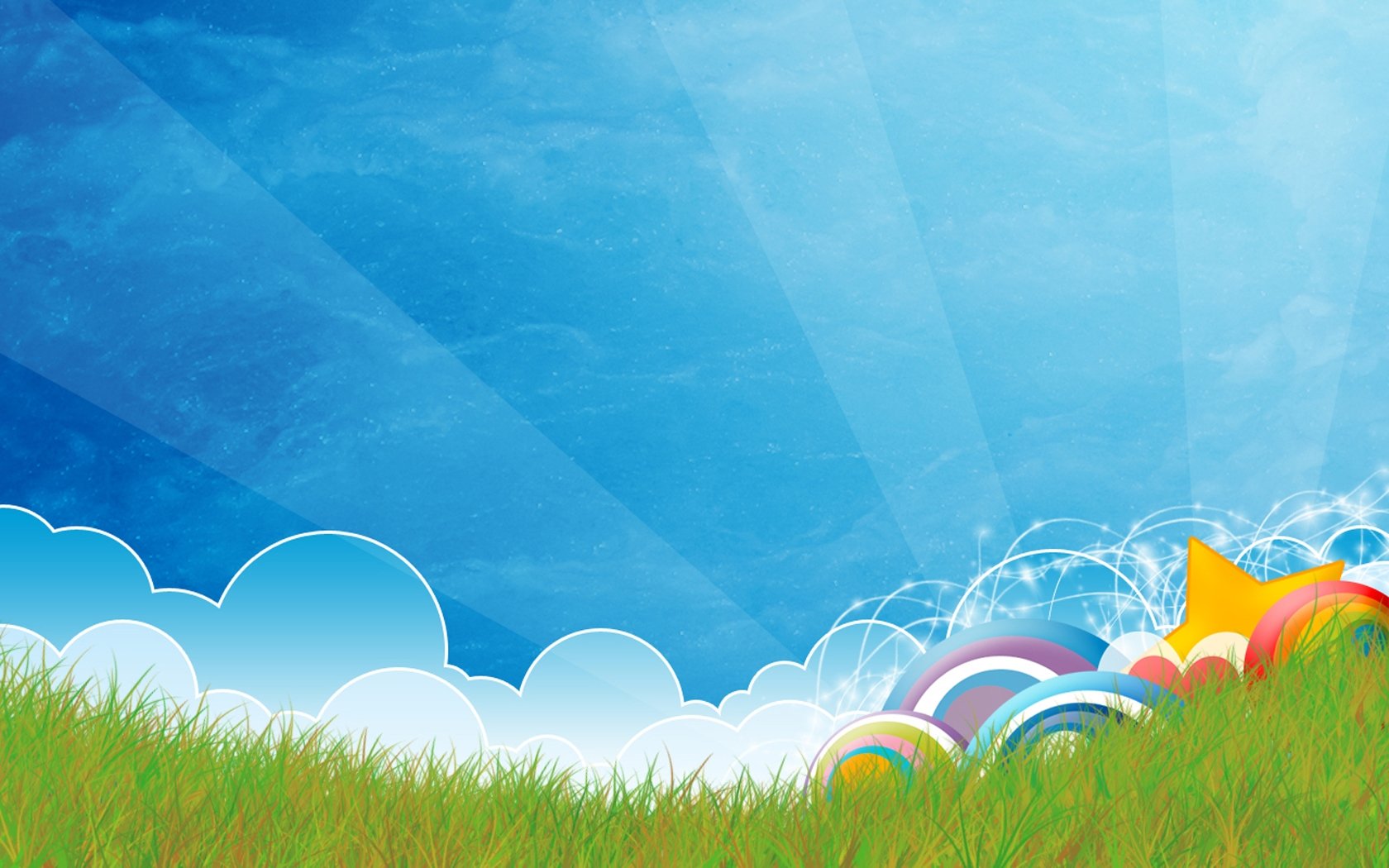 День России!
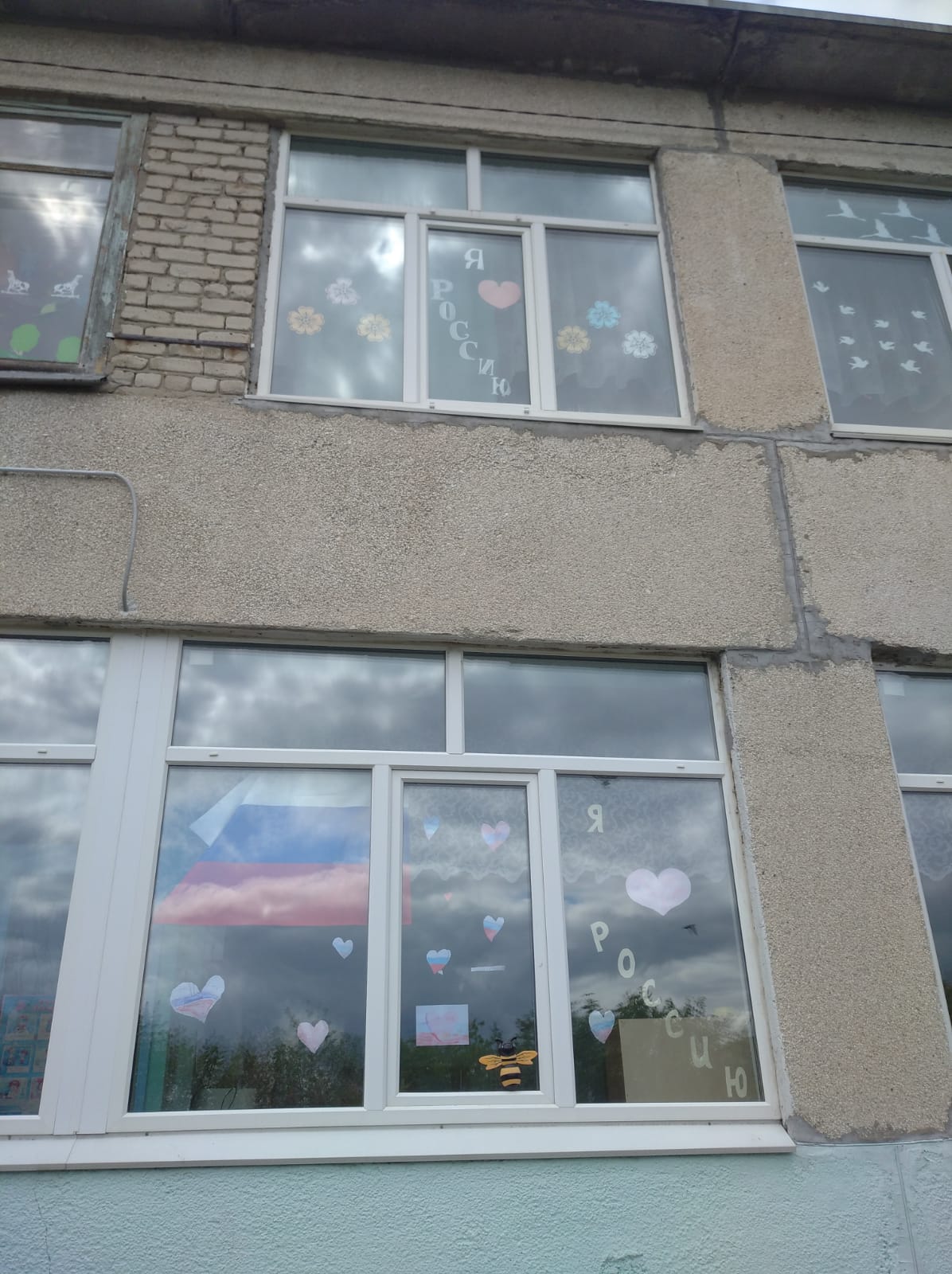 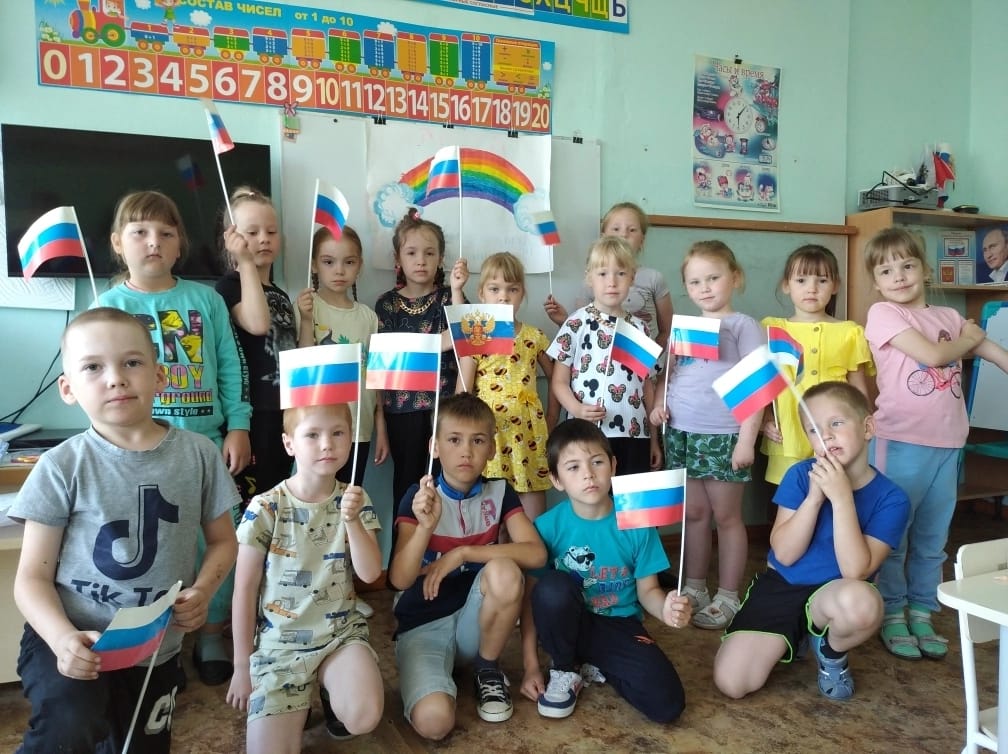 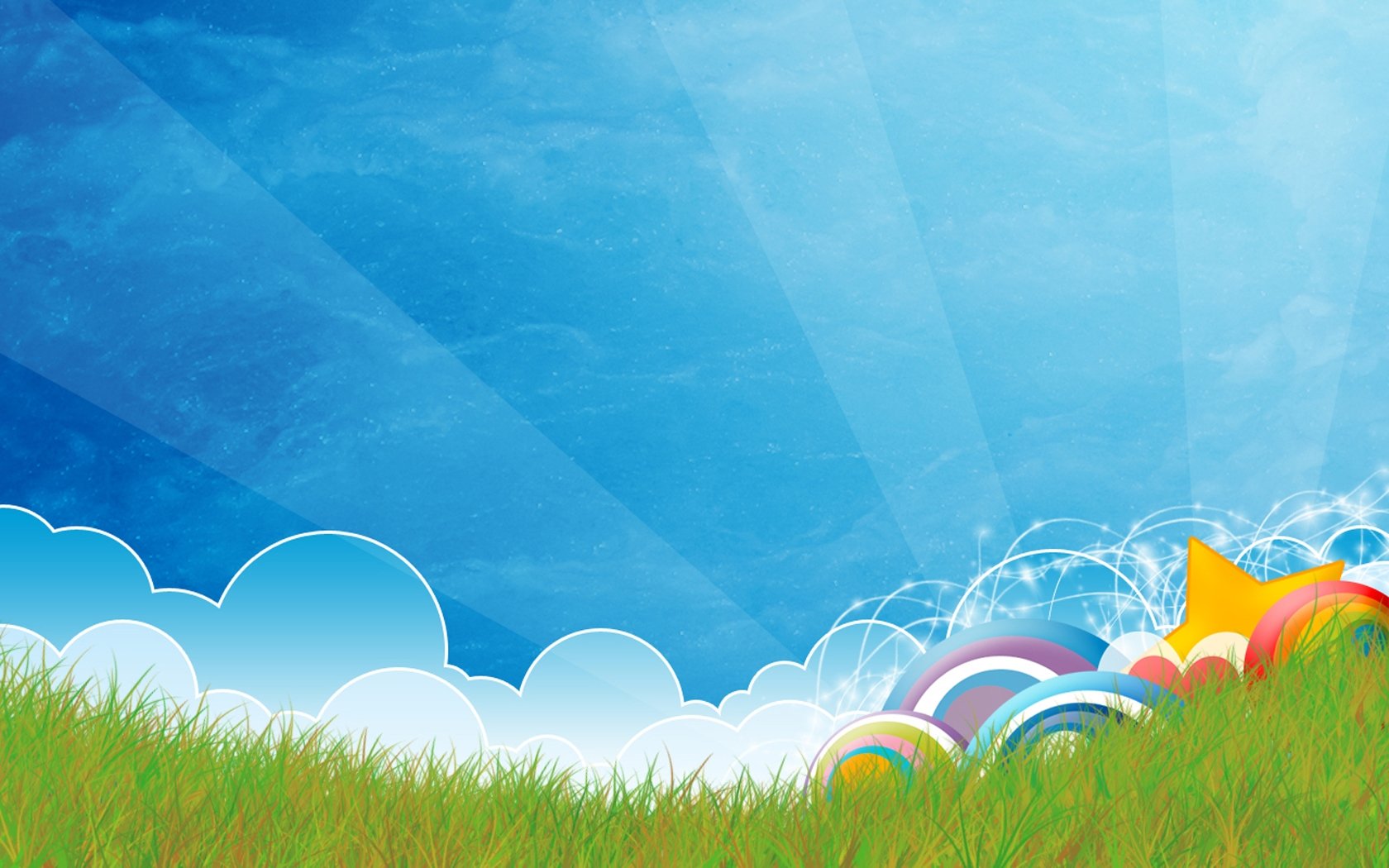 Этикет
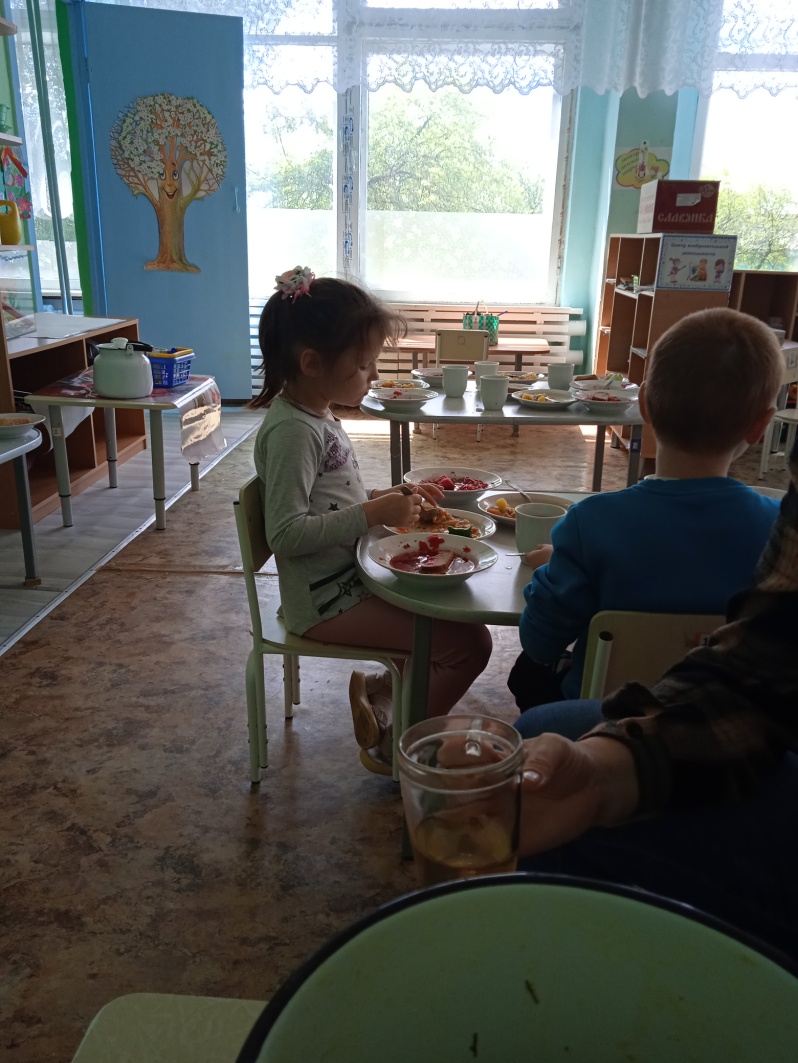 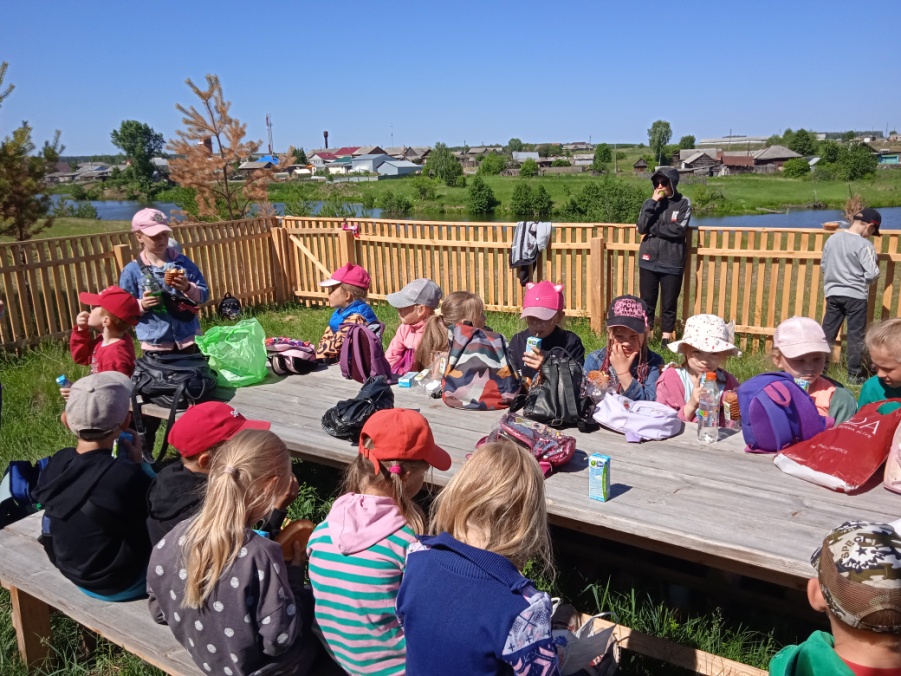 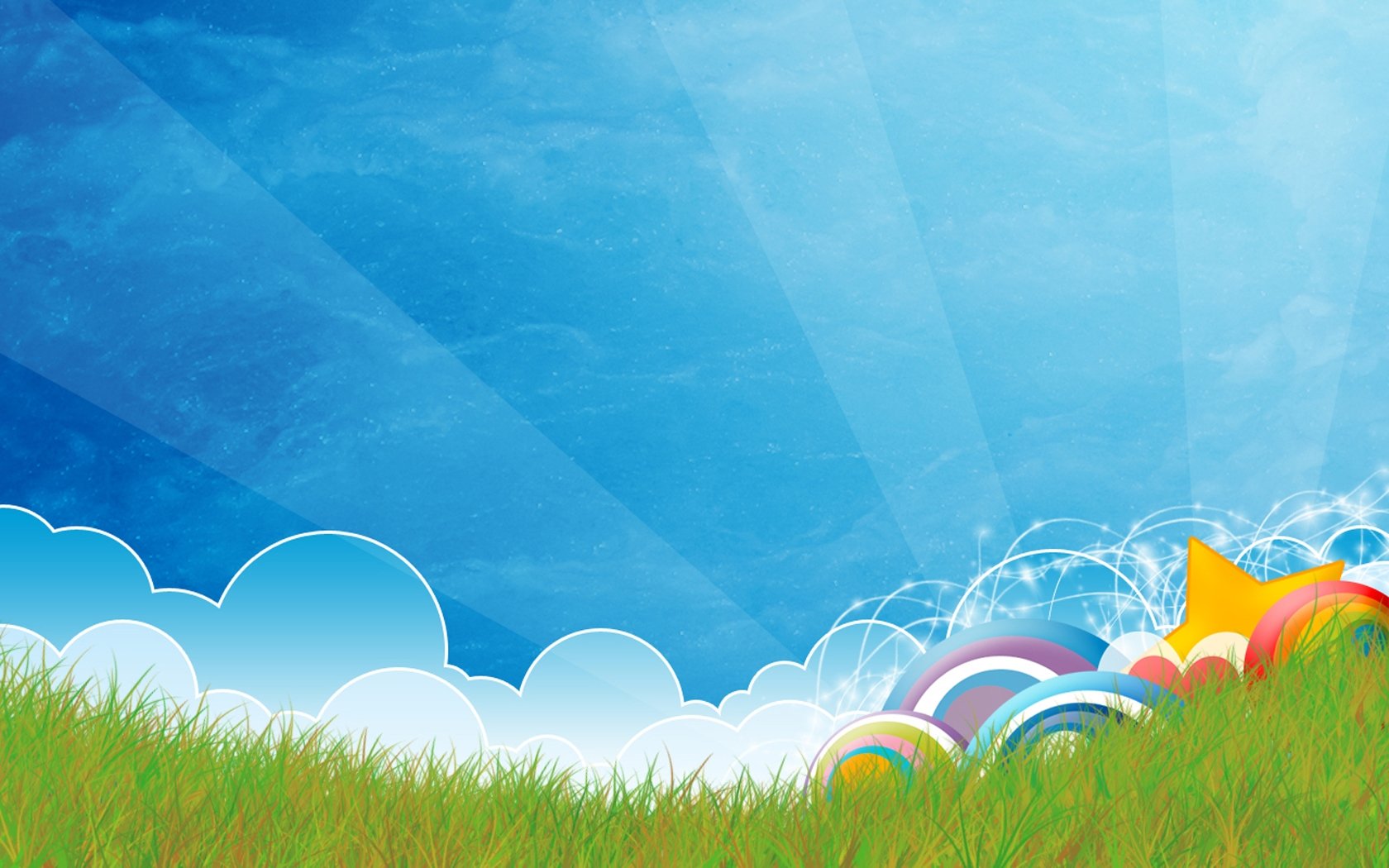 Все профессии важны
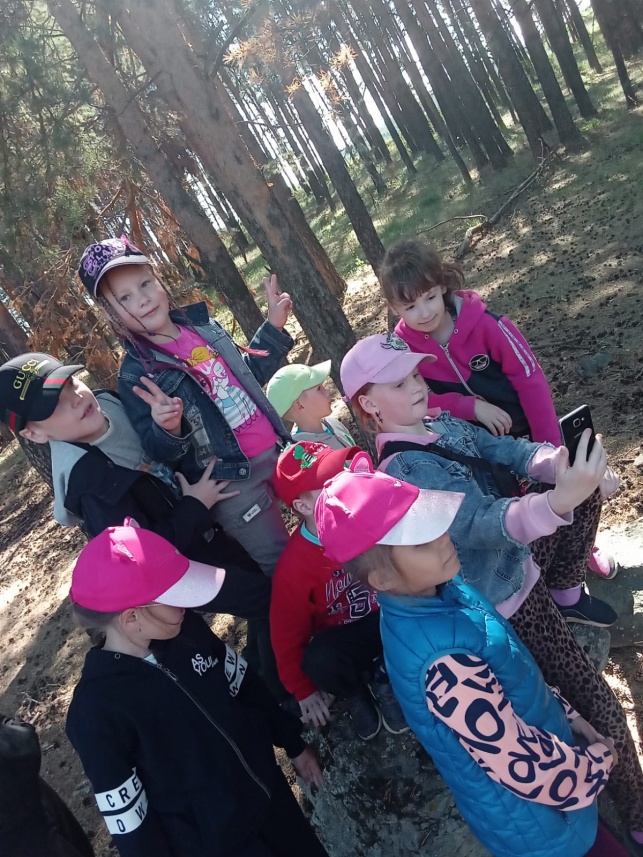 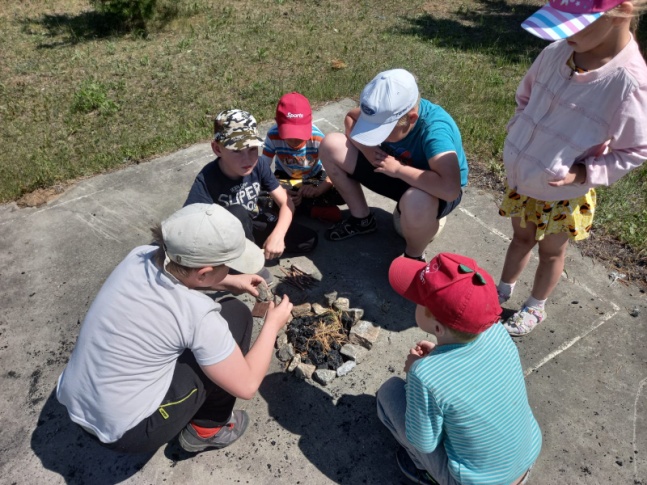 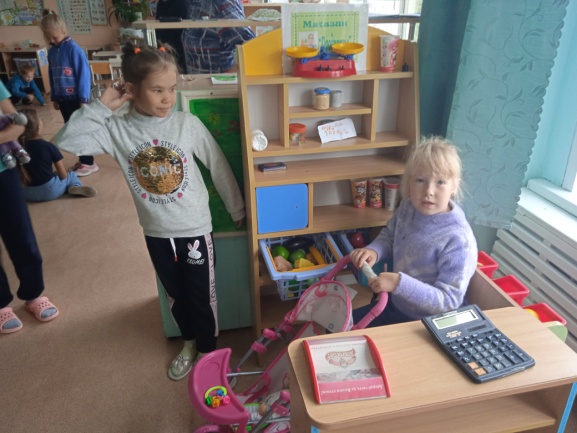 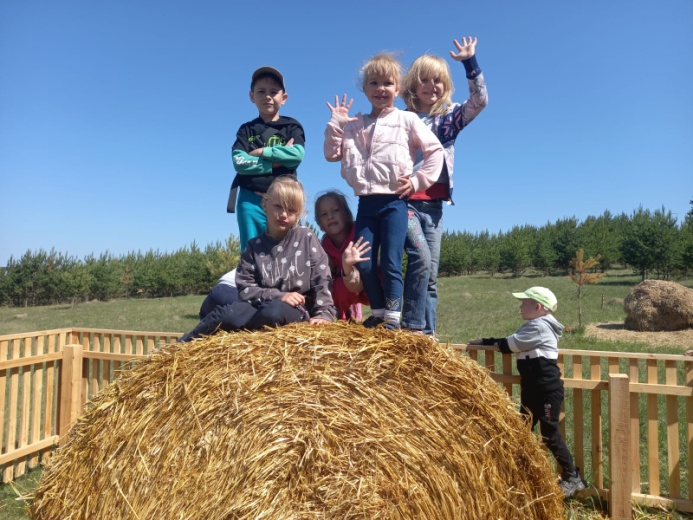 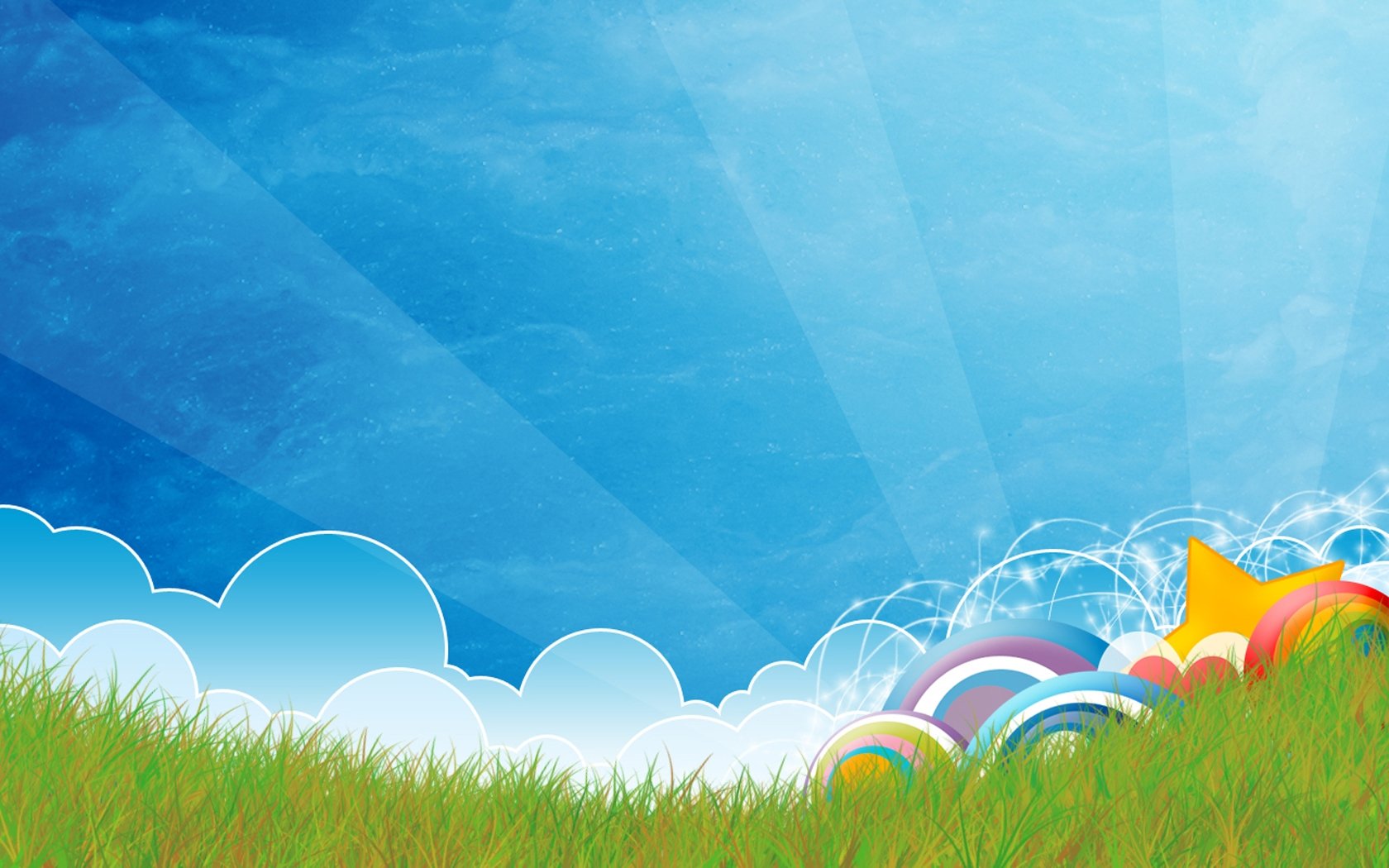 Мир талантов
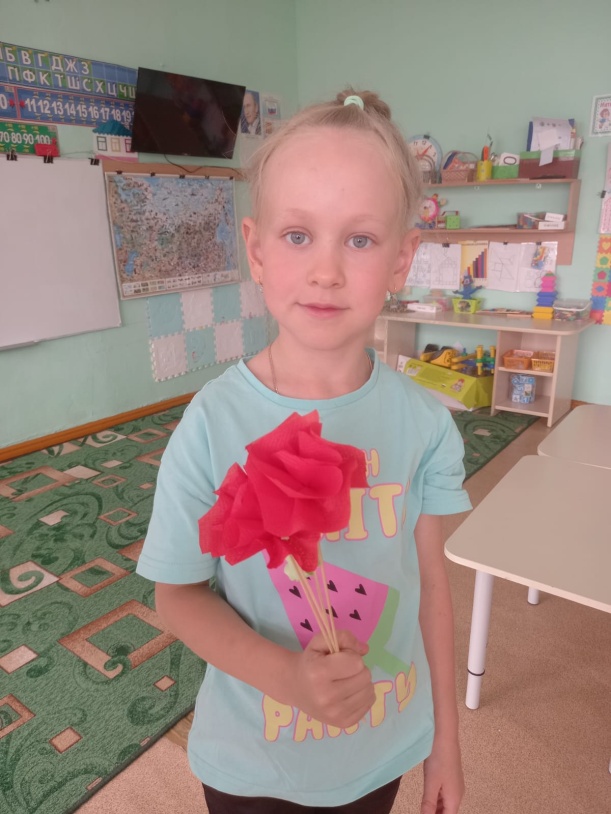 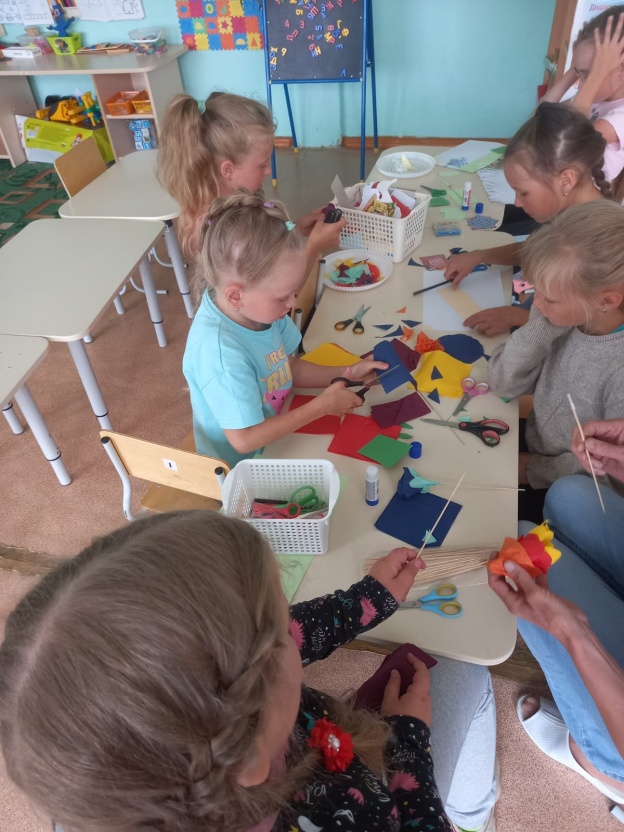 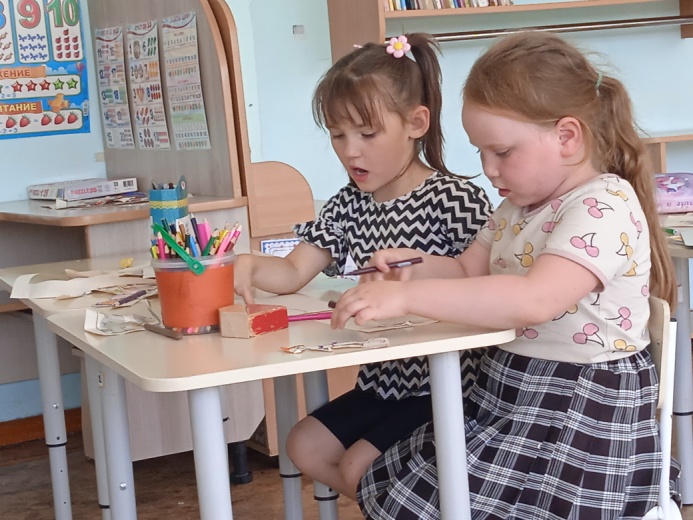 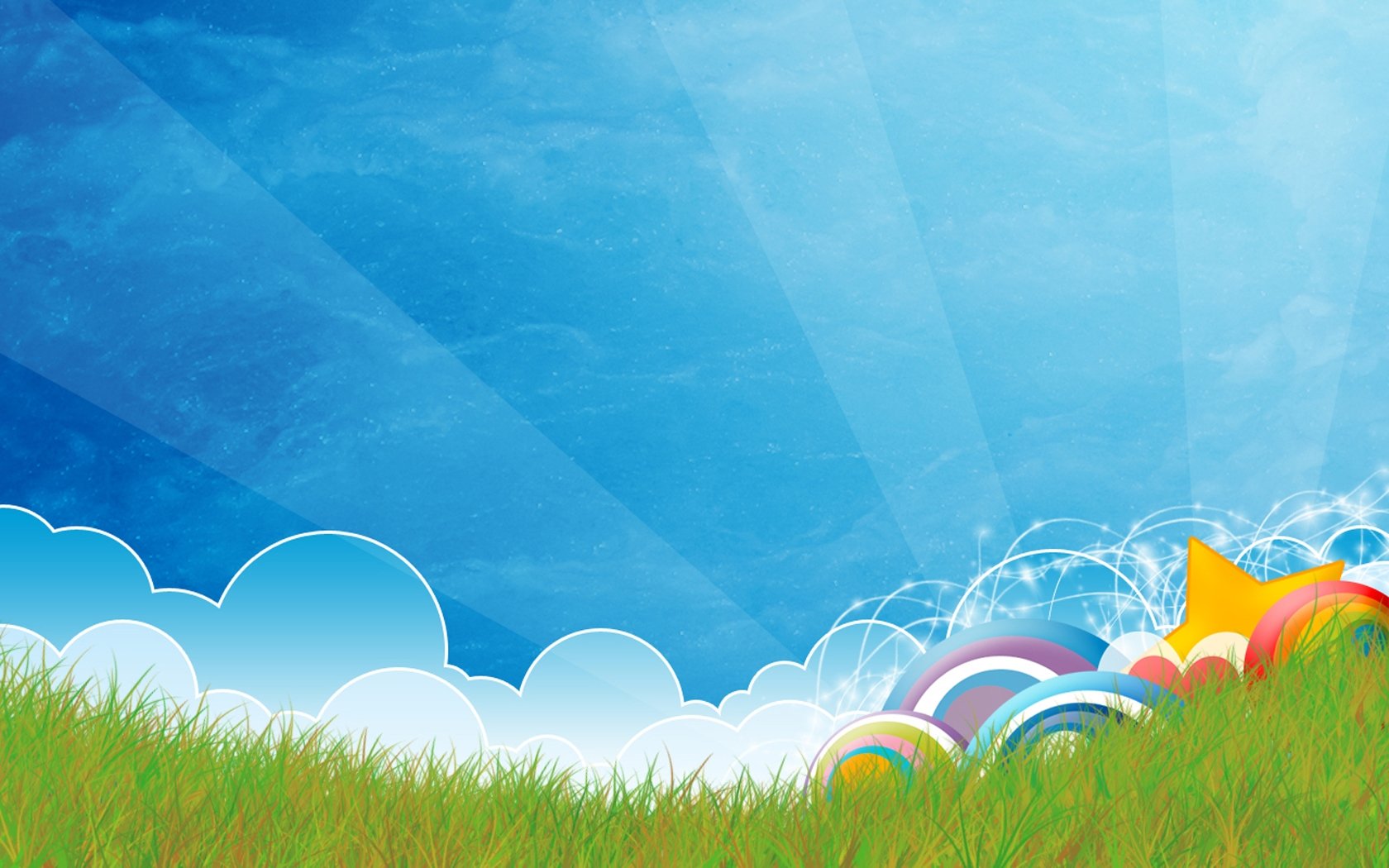 Мульти-пульти карнавал
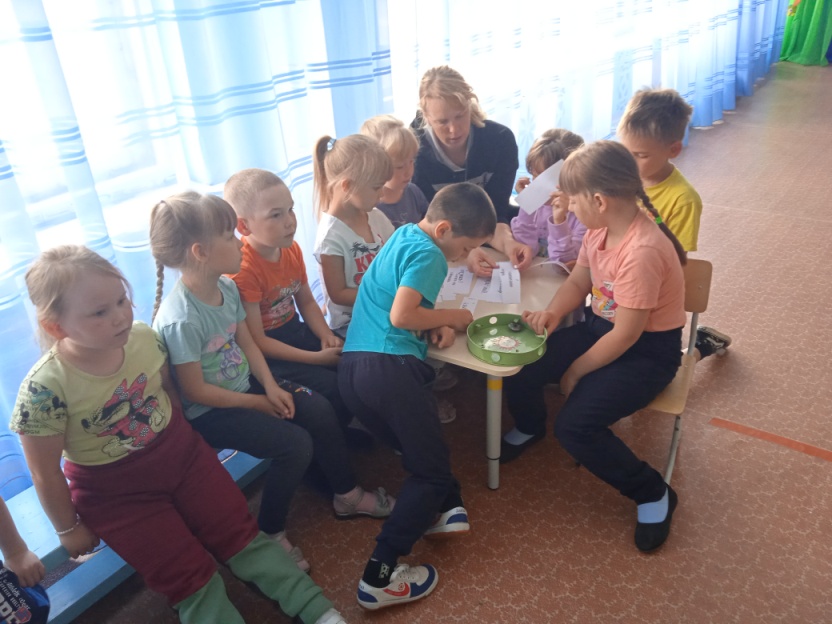 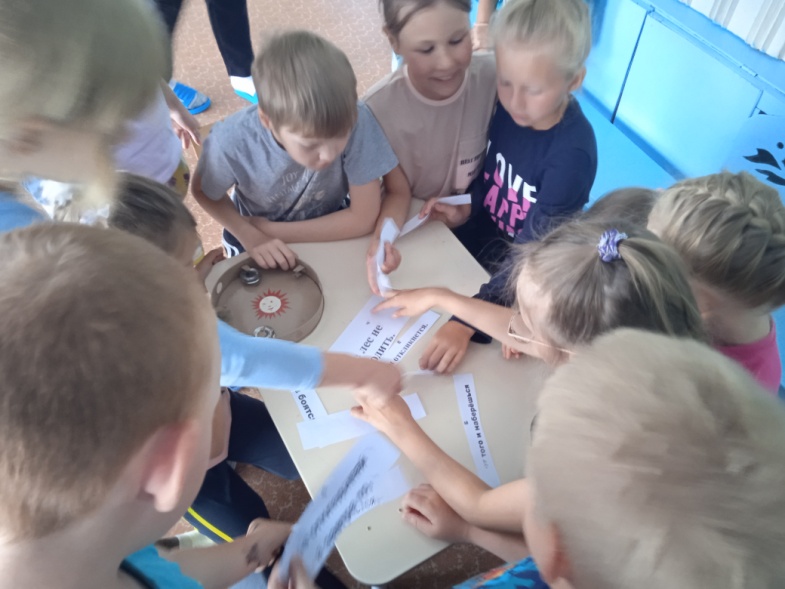 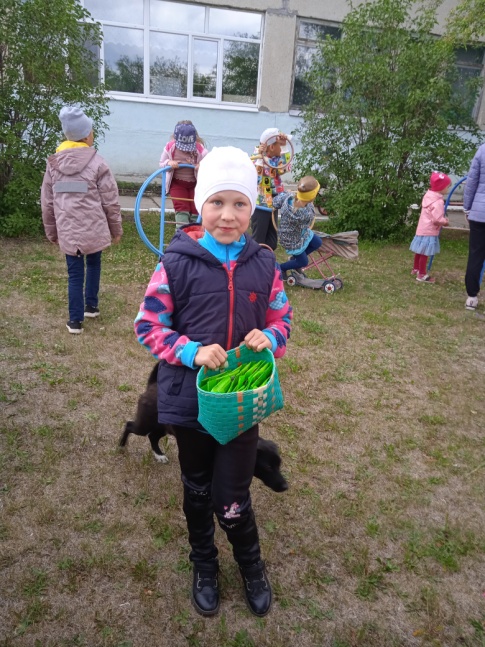 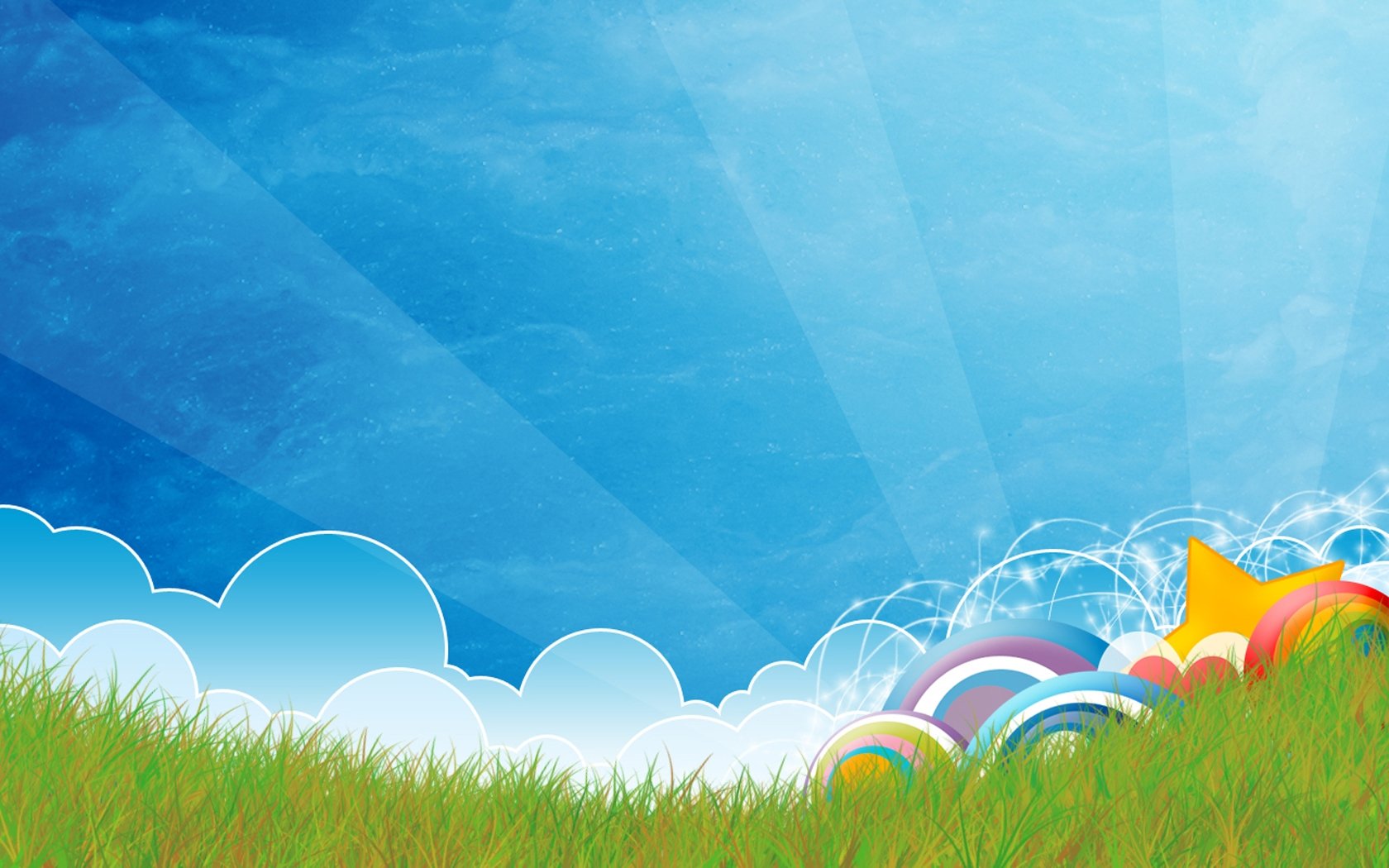 Спорт - это жизнь!
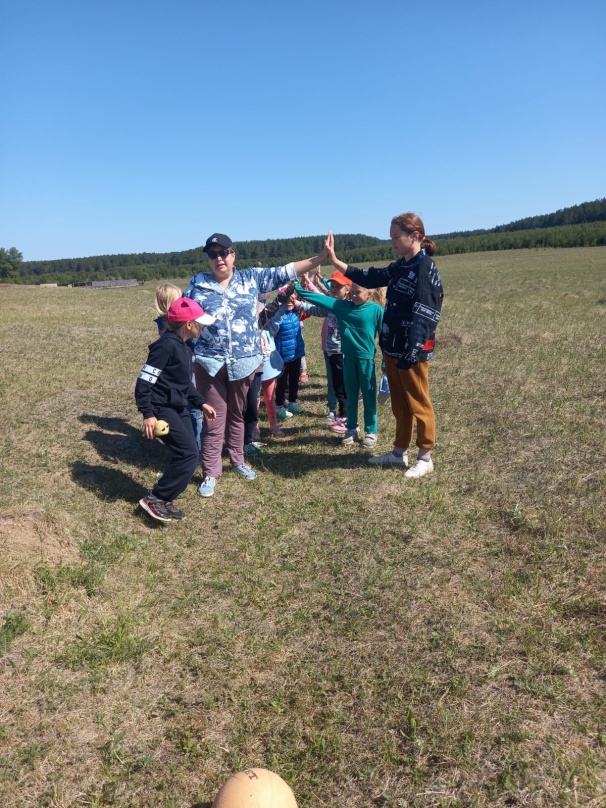 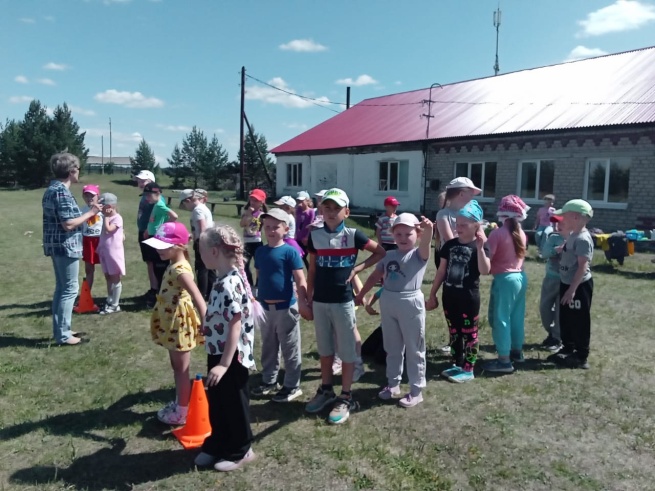 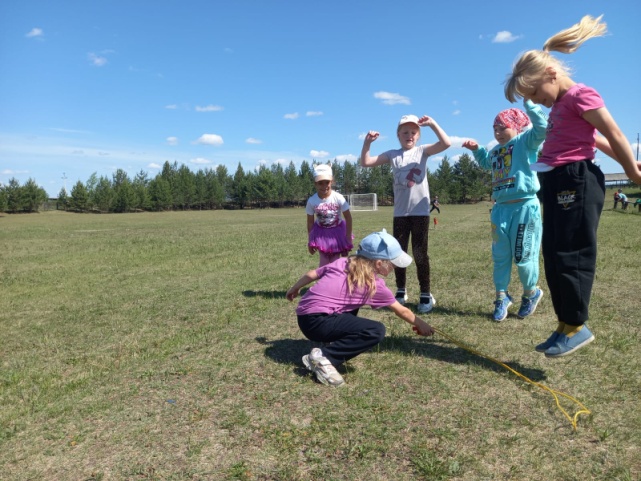 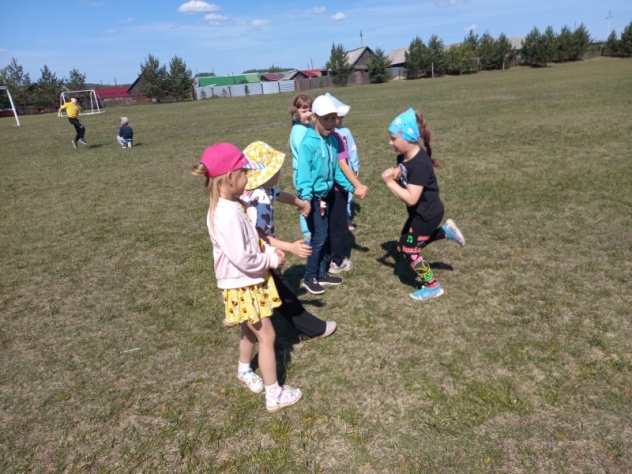 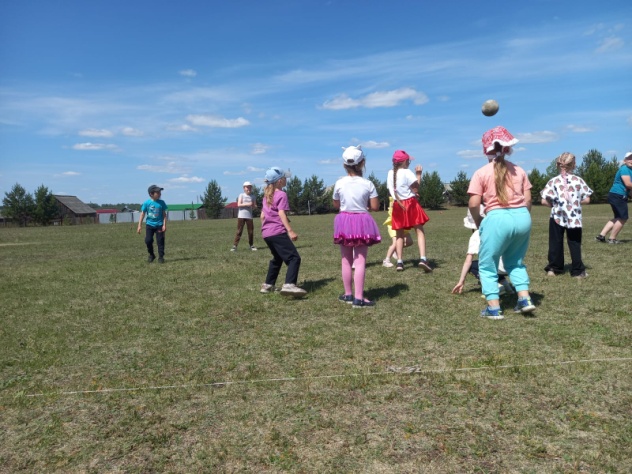 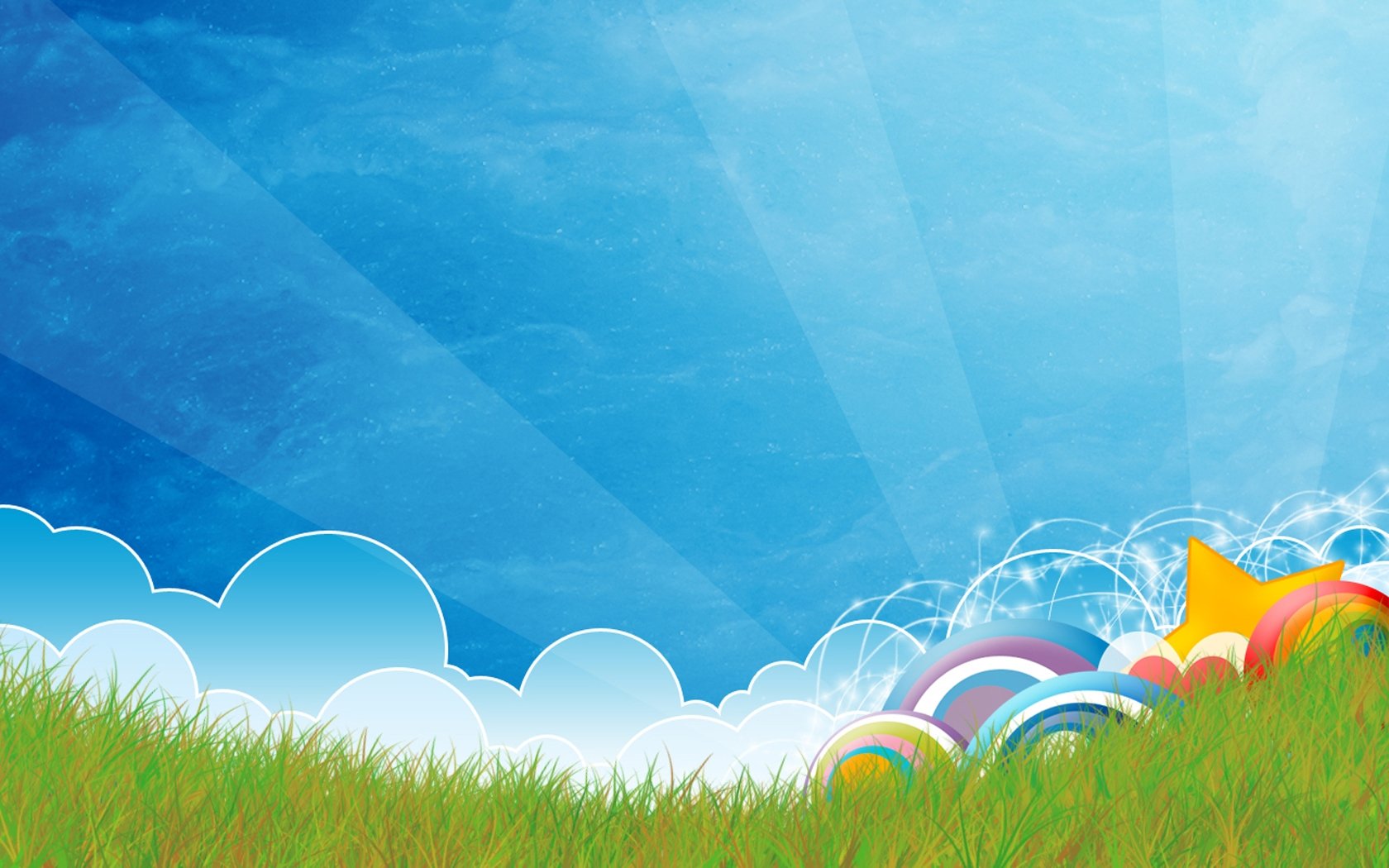 Без друзей прожить нельзя!
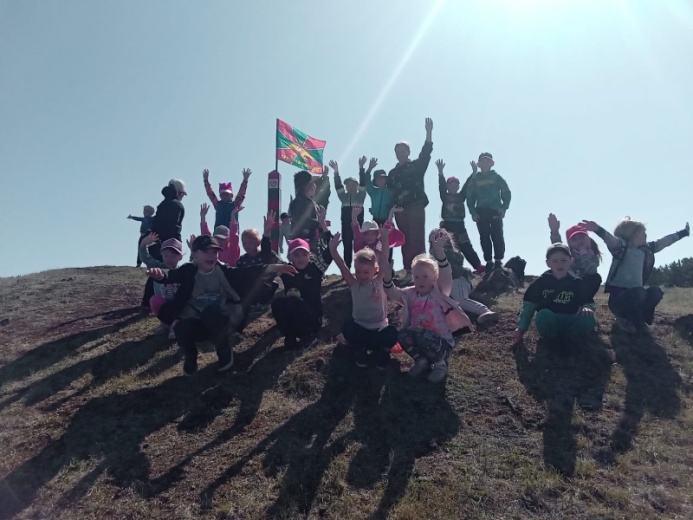 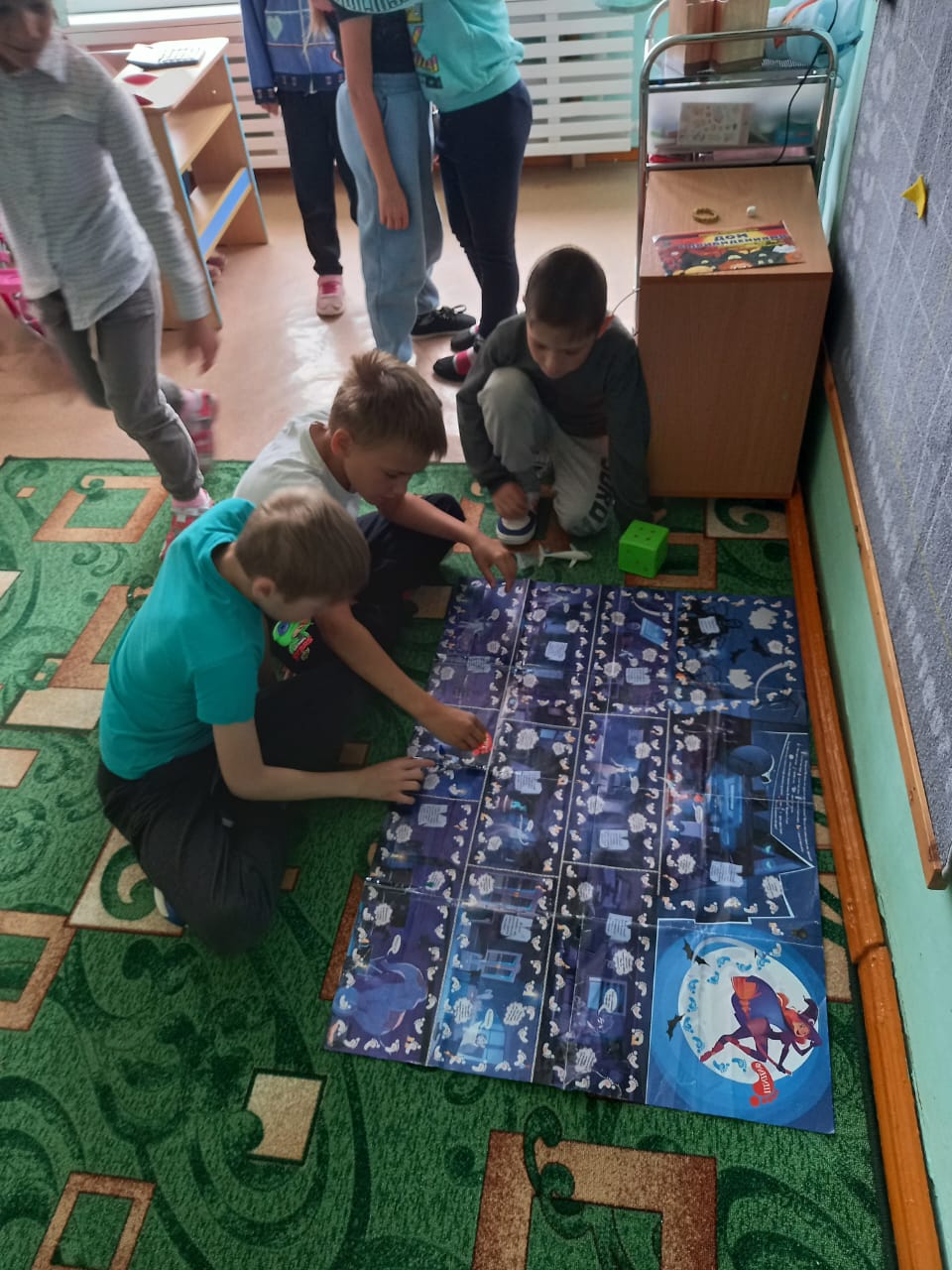 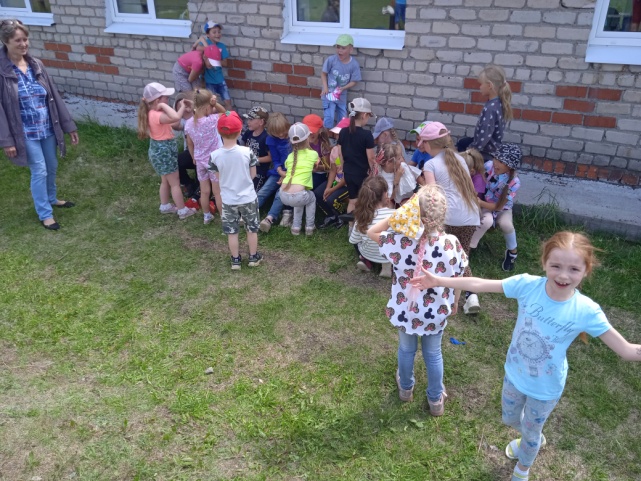 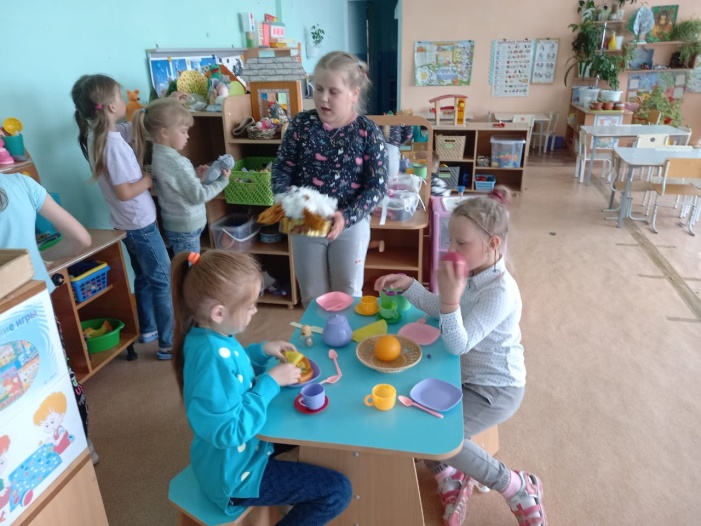 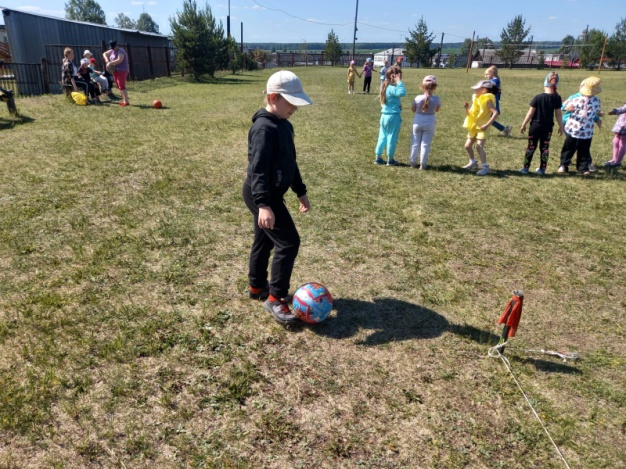 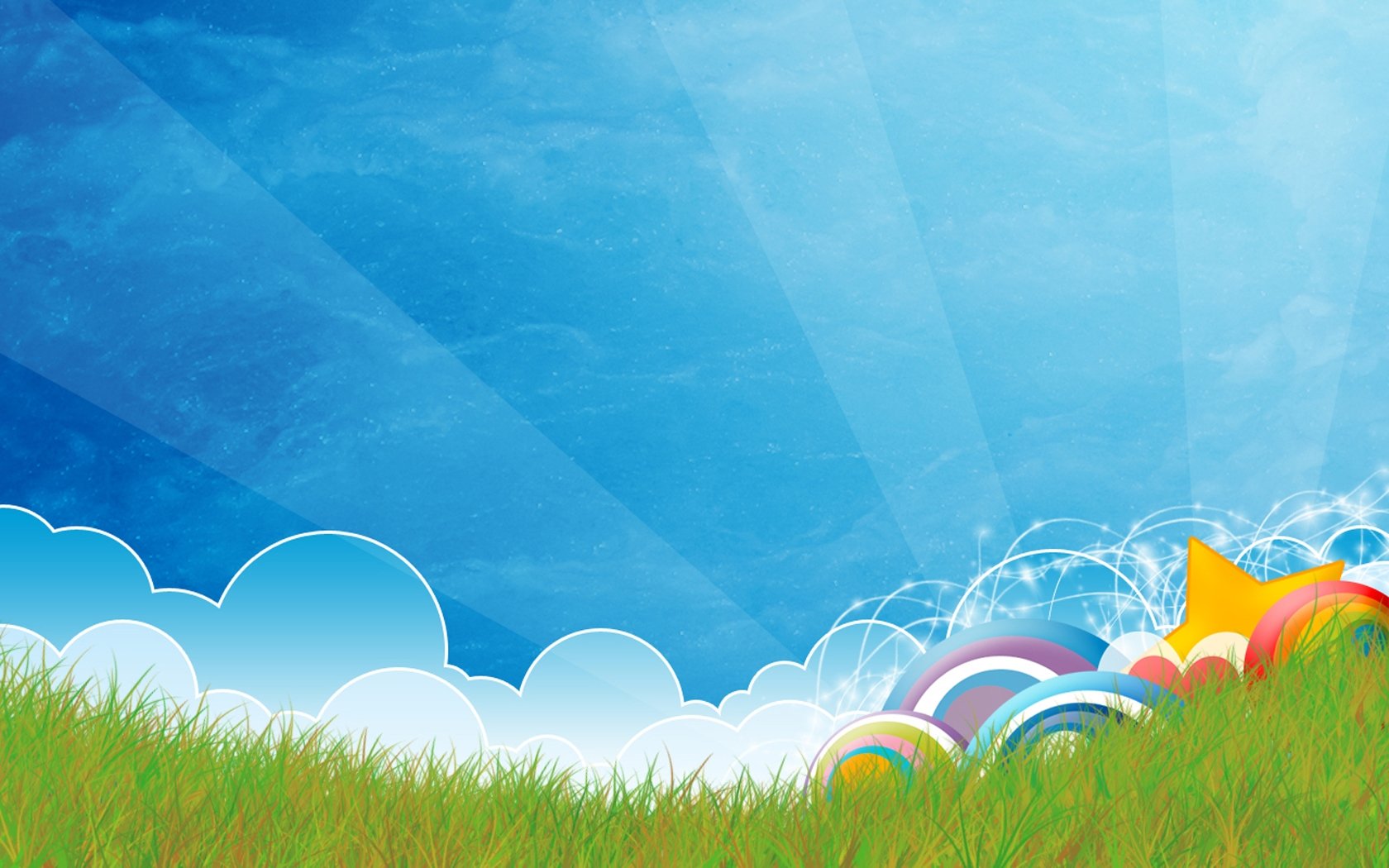 Почтим воинов наших павших
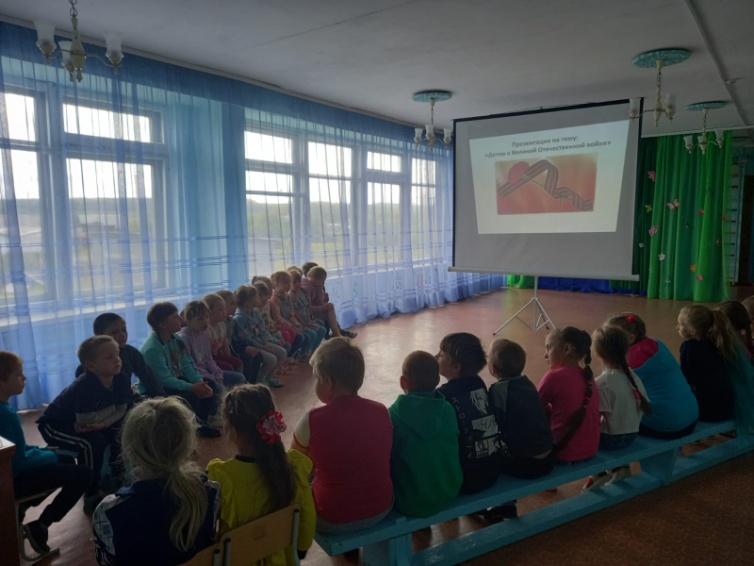 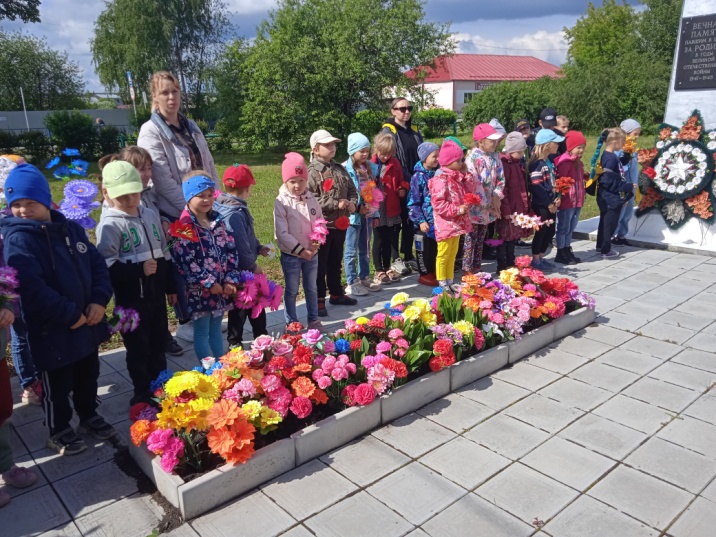 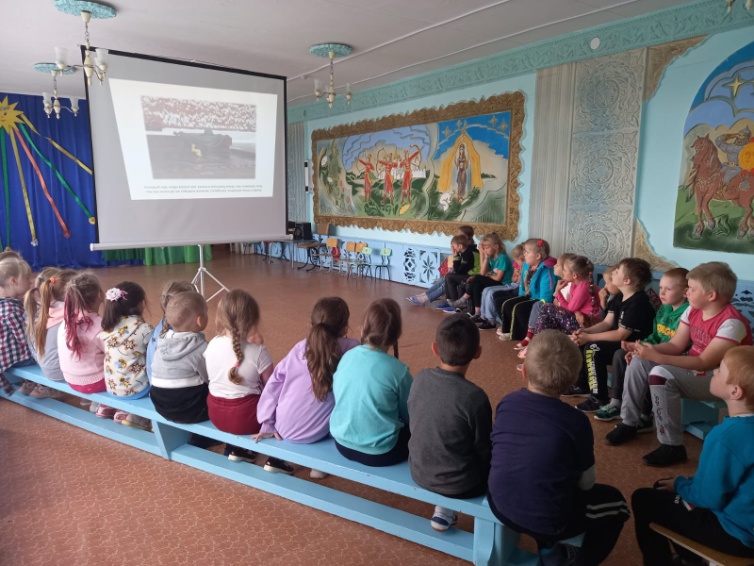 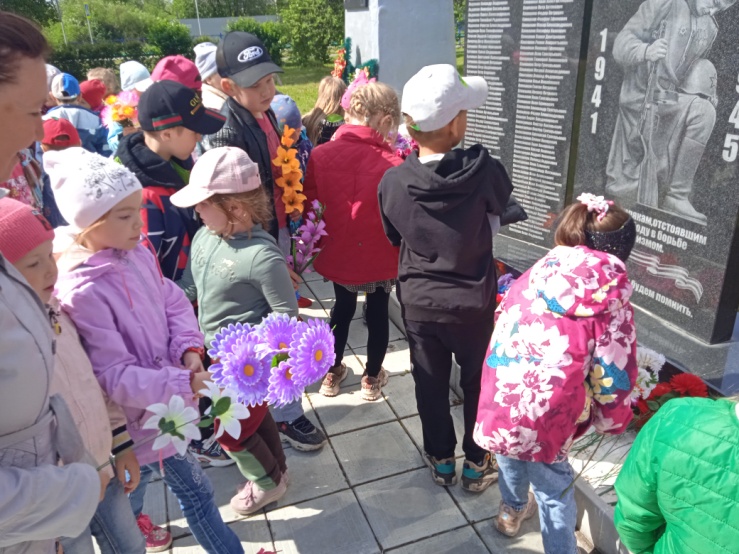 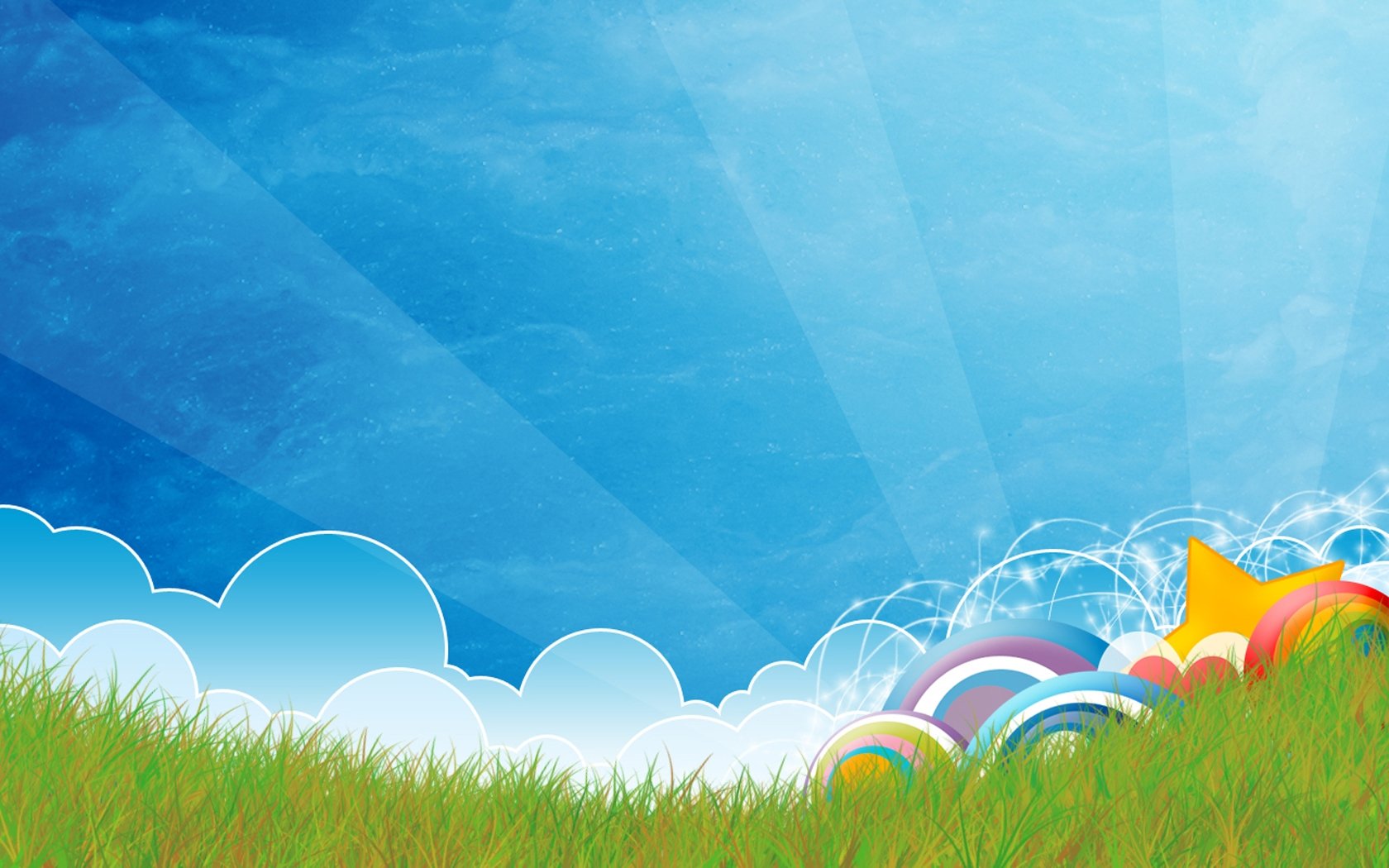 Закрытие смены!
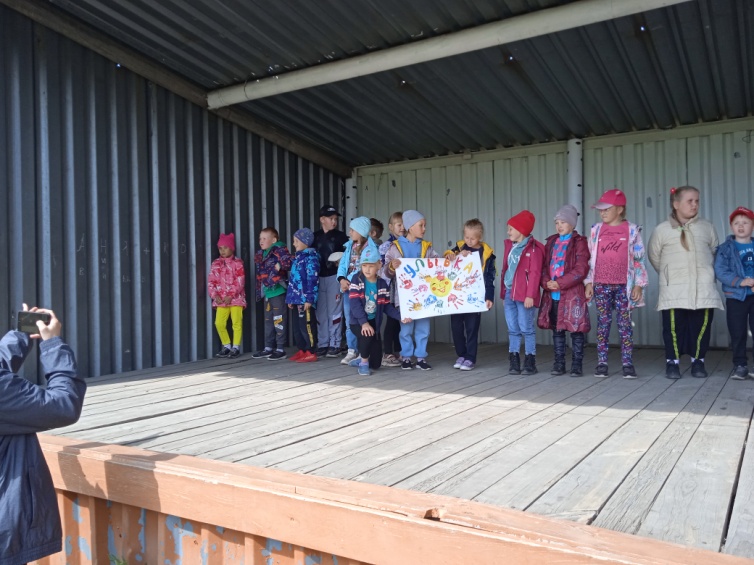 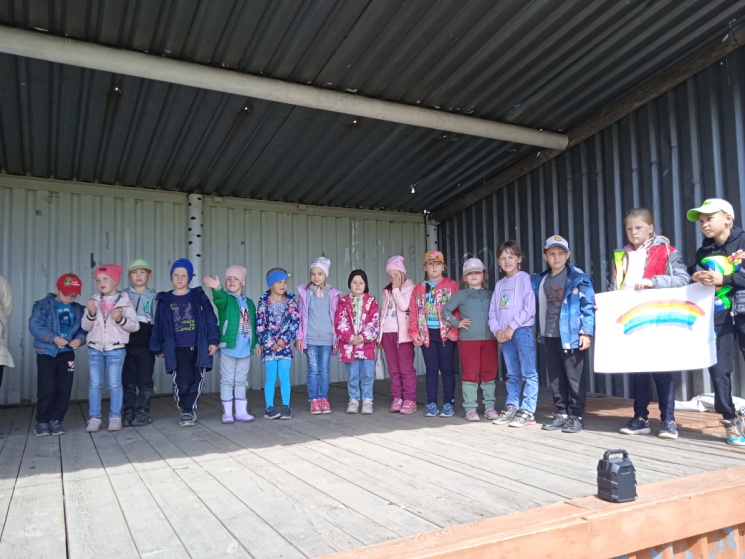 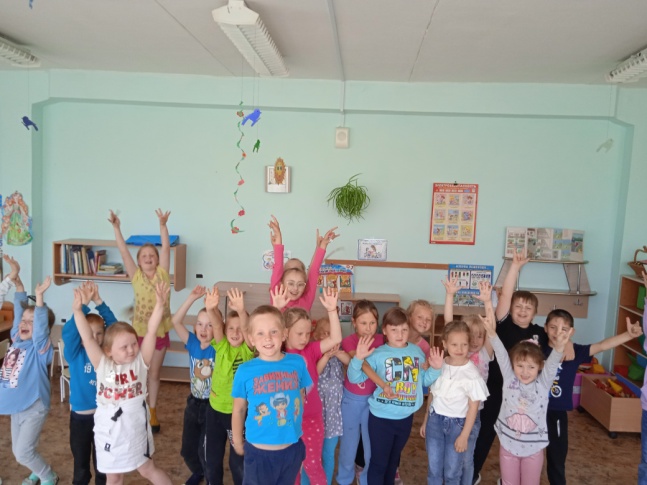 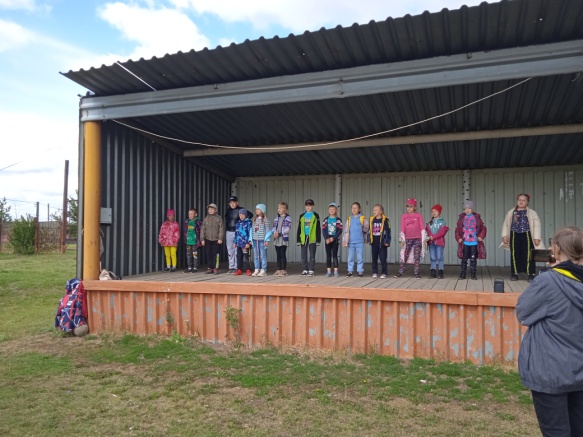 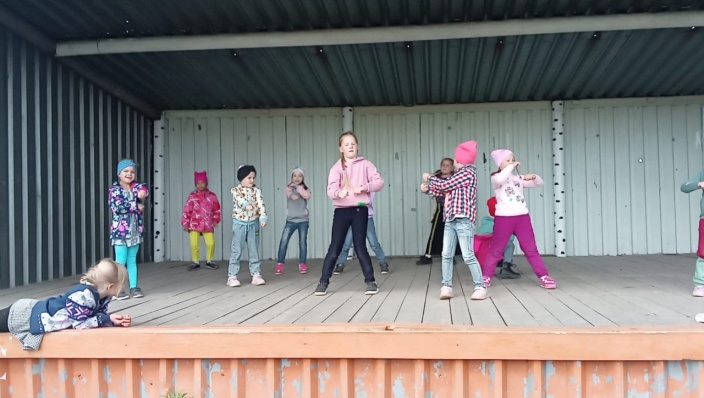